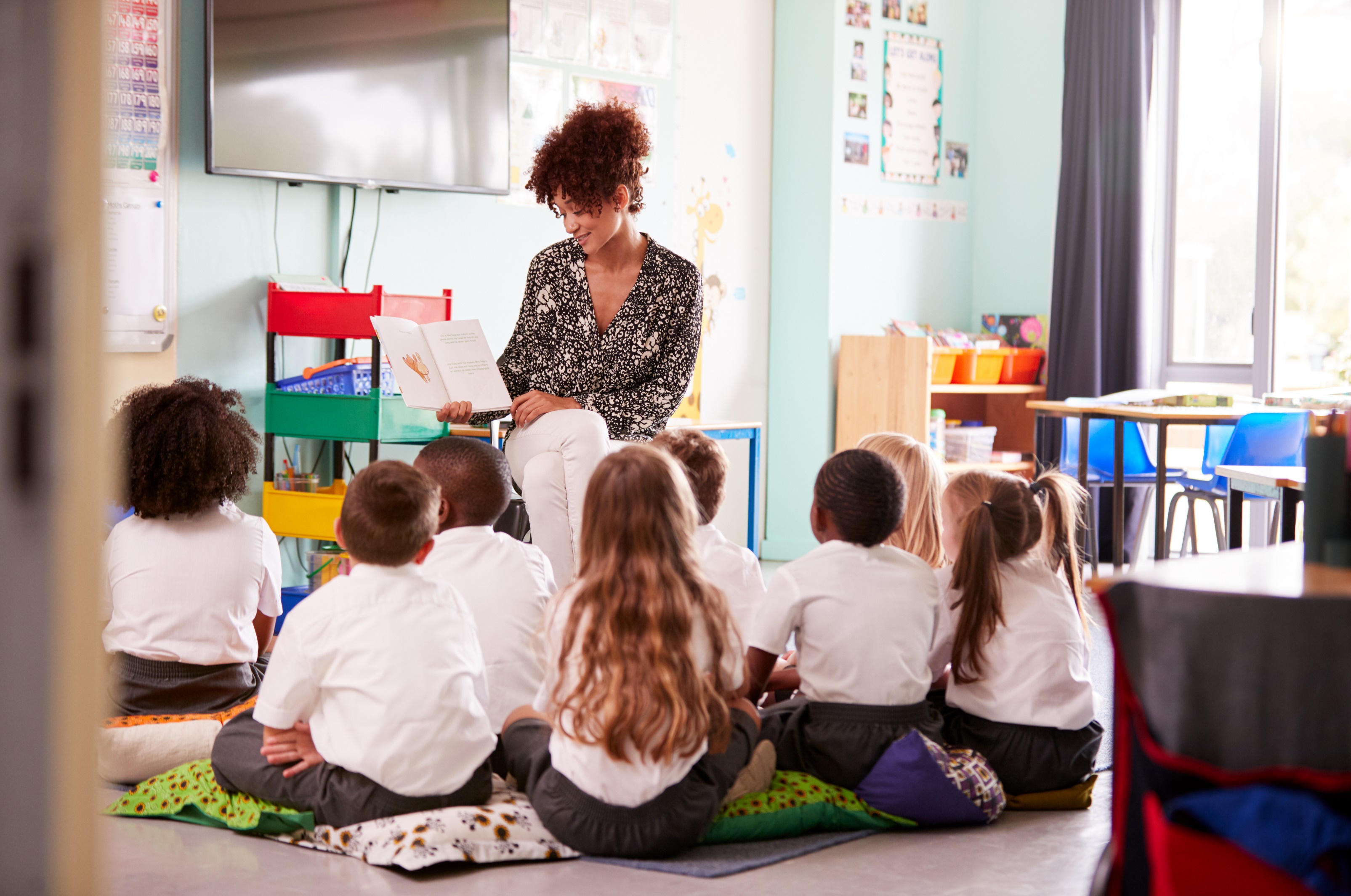 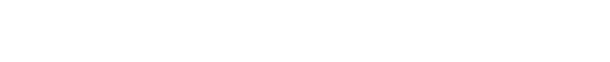 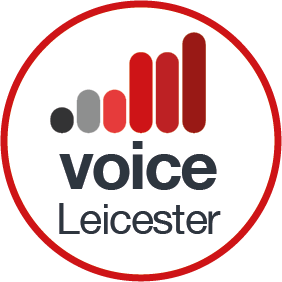 “[Talk is] the most powerful tool of communication in the classroom and it’s fundamentally central to the acts of teaching and learning”

-Professor Frank Hardman
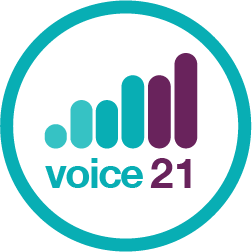 Introduction to Oracy
Course lead: Hannah Cooper
What is the best conversations starter ever?
If you could learn the answer to one question about your future, what would it be?
What makes a great conversation starter?
You can start a conversation with ANYONE
What’s your favourite way to waste time?
What three words best describe you?
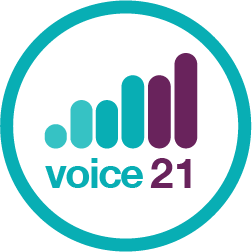 To understand the term ‘oracy’ and how it supports teaching and learning

Introduction to the Oracy Framework
Aims of the day
What is oracy?
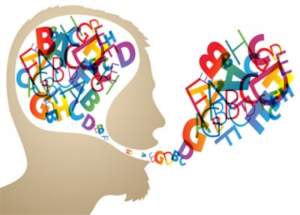 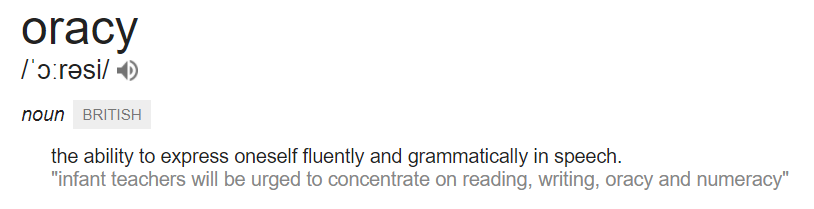 This Photo by Unknown Author is licensed under CC BY-SA-NC
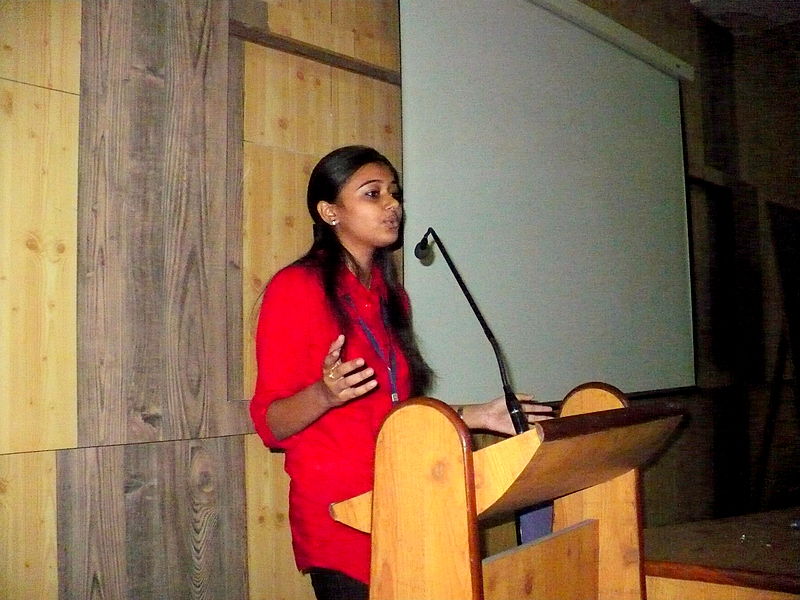 I think that oracy means …
I think oracy is …
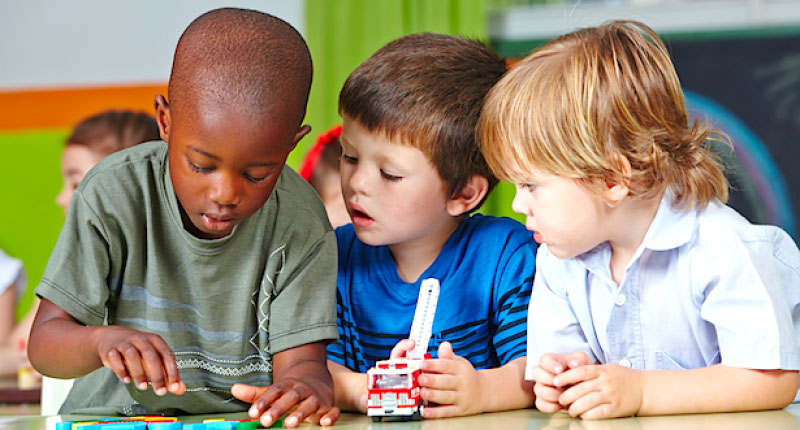 This Photo by Unknown Author is licensed under CC BY-NC-ND
This Photo by Unknown Author is licensed under CC BY-ND
[Speaker Notes: How the stimulus links to the purpose?]
“[Oracy] is what the school does to support the development of children’s capacity to use speech to express their thoughts and communicate with others, in education and in life”
-Professor Robin Alexander
Oracy is for every child to find their voice, metaphorically and literally
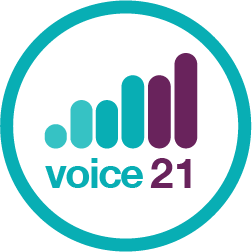 Why learn oracy?
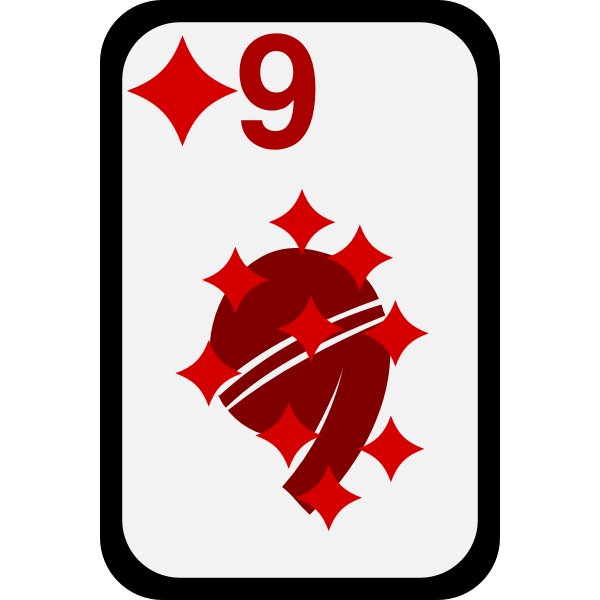 Diamond 9 Activity
[Speaker Notes: Jot down on post-its what skills were used to tackle this activity (we will return to these later)]
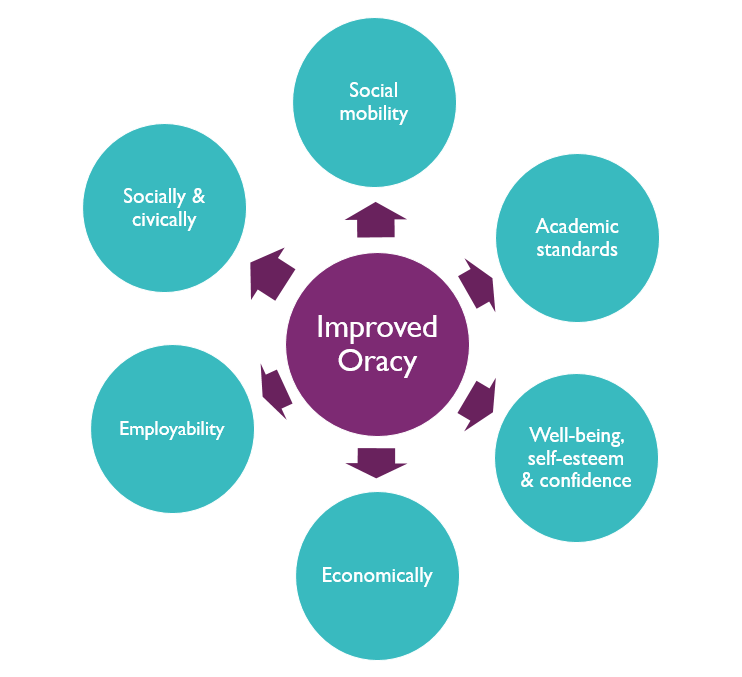 Why is oracy important?
Oracy is important for…
We know this because…
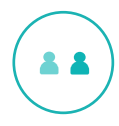 Yes, and…
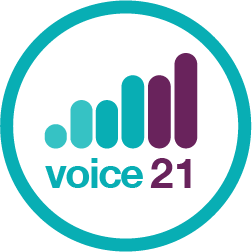 The case for oracy
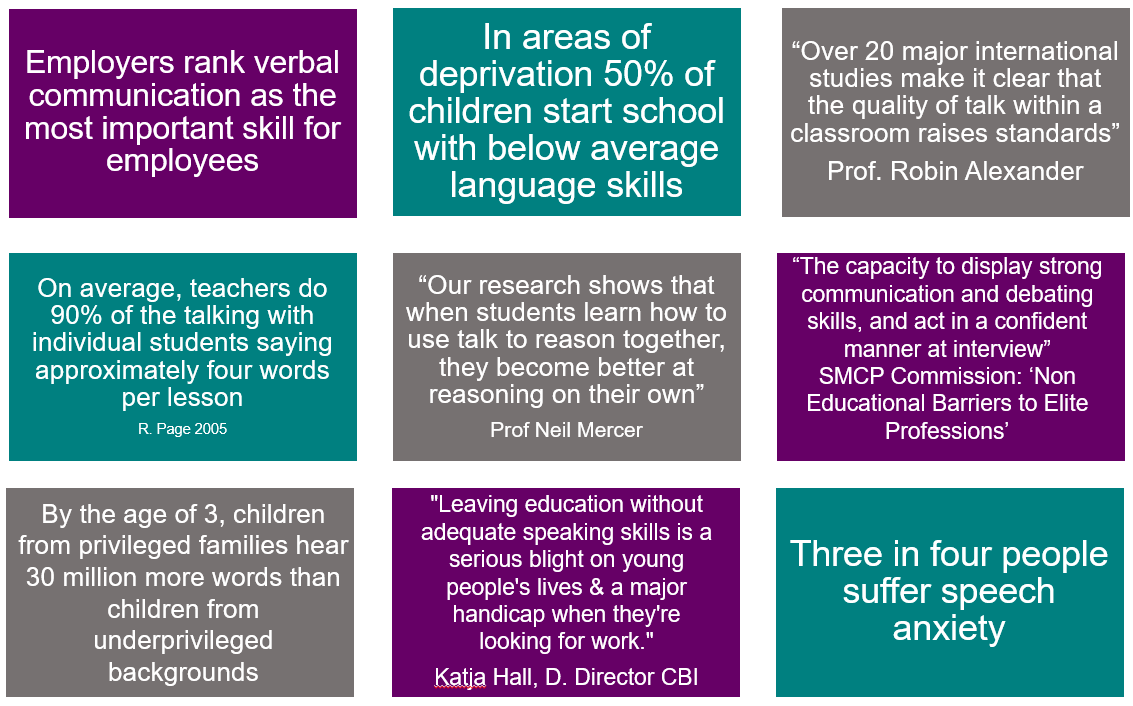 [Speaker Notes: What oracy happens in your classroom – post it note.
Now organise into the activities that are by chance / planned for]
Identify the interrelated aspects (4 strands of the framework)
Equip children with the right knowledge and vocabulary on a topic
Opportunities for exploratory talk
Opportunities for presentational talk
Focus on selecting and using appropriate grammar and register
Teacher modelling spoken language
Frequent opportunities to practise, refine and apply spoken language knowledge and skills
OFSTED English Reviewhttps://www.gov.uk/government/publications/curriculum-research-review-series-english High quality English…Speaking & Listening
OFSTED English Reviewhttps://www.gov.uk/government/publications/curriculum-research-review-series-english
‘There is a risk that planning for English teaching ends up focusing on using modalities (pedagogy) at the expense of identifying the foundational knowledge of language that pupils need for comprehension or communication in whatever modality they are using.’
The exact case for learning to talk and Learning through talk
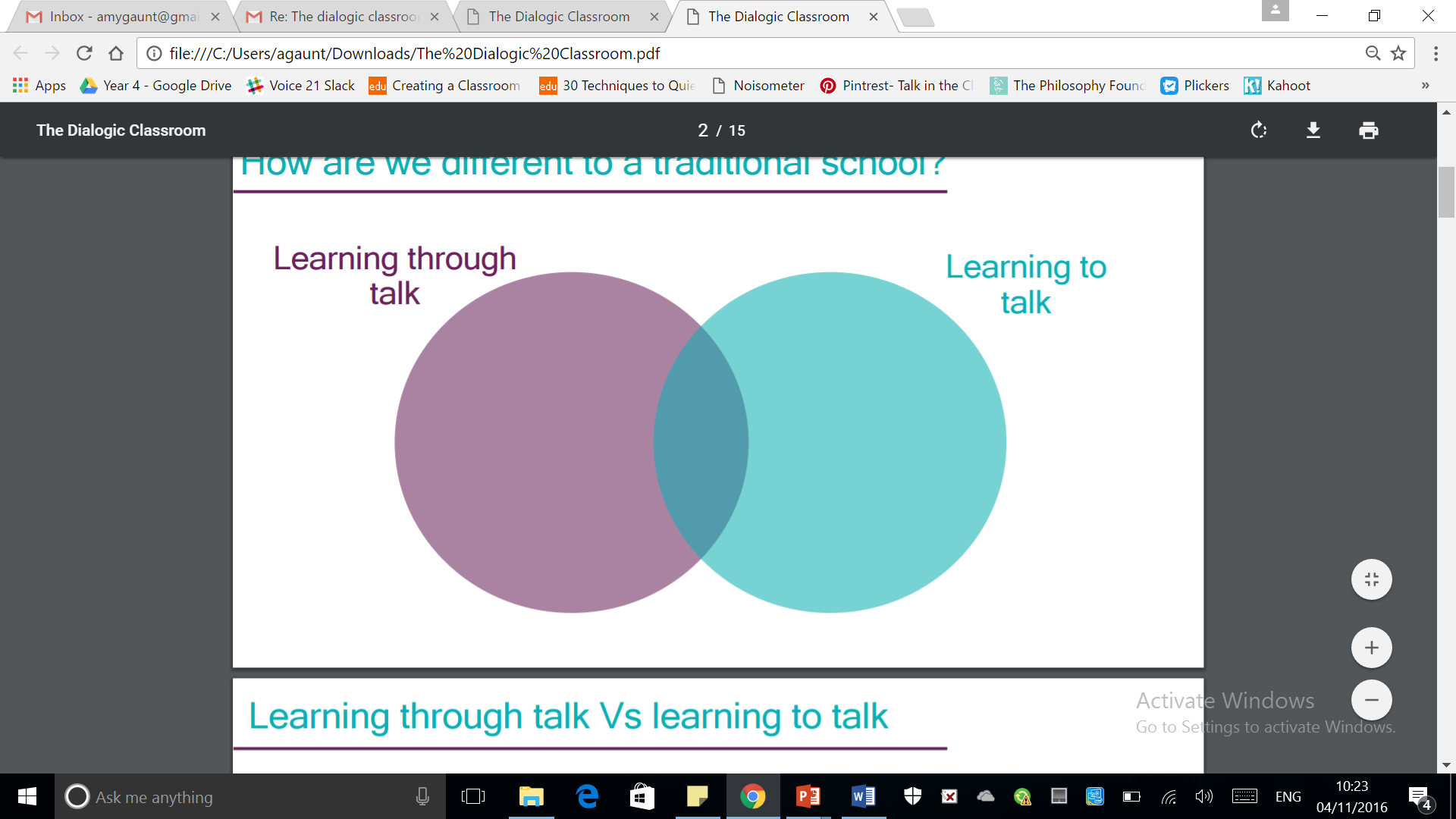 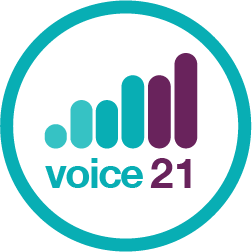 What does this mean for teachers?
[Speaker Notes: Re-emphasise the link between learning to and through talk- to thrive in a dialogic classroom (learning through talk) you must also have the skills to talk- which is why we must teach oracy.]
What Speaking & Listening happens in your classroom?
Post-it
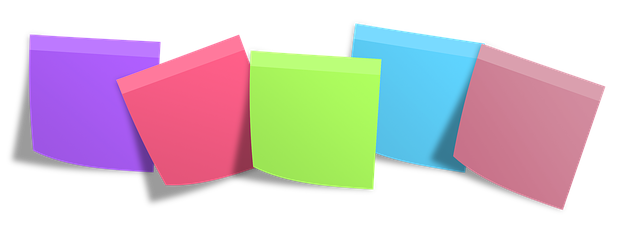 [Speaker Notes: Organise into 2 sections – incidental & taught

Will return to these for exploratory & presentational activity]
Exploratory talk vs Presentational talk
Presentational talk

‘The difference between the two functions of talk is that in presentational talk the speaker’s attention is primarily focused on adjusting the language, content and manner to the needs of an audience, and in exploratory talk the speaker is more concerned with sorting out his or her own thoughts.’

Barnes, 1992
Exploratory talk

‘exploratory talk which is typical of the early stages of approaching new ideas […]Exploratory talk is hesitant and incomplete because it enables the speaker to try out ideas, to hear how they sound, to see what others make of them, to arrange information and ideas into different patterns.’
Different types of talk
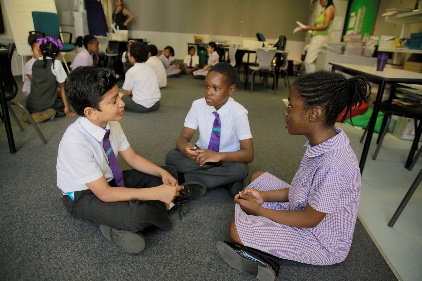 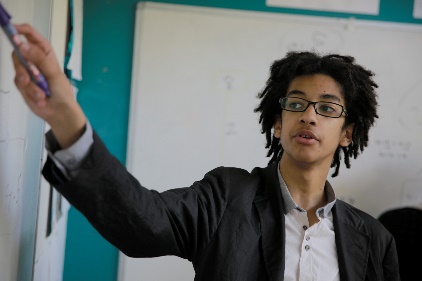 Exploratory
talk
Presentational
talk
[Speaker Notes: Human ‘where do you stand?’ with different activities on a human talk continuum.]
Different types of talk
Hot seating
Peer-to-peer verbal feedback
Discussion
Giving a summary
Class assembly to school
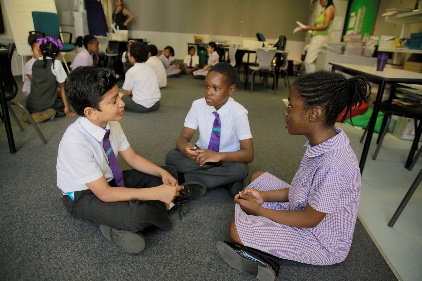 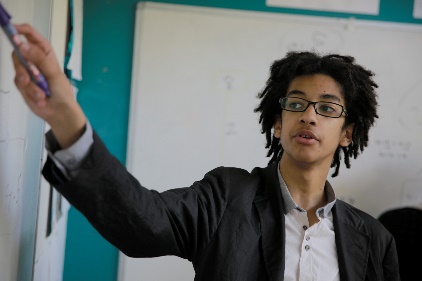 Role play
Exploratory
talk
Presentational
talk
Debate
Answering a teacher’s question
On the playground
[Speaker Notes: Human ‘where do you stand?’ with different activities on a human talk continuum.]
A good speaker has a quality you can’t define
A: I bet you’re thinking
B: Yes, and…
     No, actually…
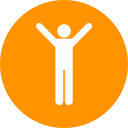 What makes a good speaker?
https://www.google.co.uk/url?sa=t&rct=j&q=&esrc=s&source=web&cd=&cad=rja&uact=8&ved=2ahUKEwiNoqaigsX8AhWrQkEAHcu3CzoQtwJ6BAgKEAI&url=https%3A%2F%2Fwww.youtube.com%2Fwatch%3Fv%3DSoC8czSM8jQ&usg=AOvVaw1UErAqpXQ7h5KG9ccI0L5L 

Penny Mallory
https://youtu.be/vzXeg-sdC4o
Oracy skills framework – an introduction
We have divided oracy skills into four categories:
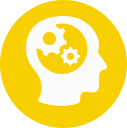 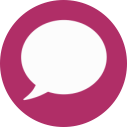 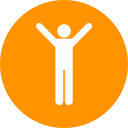 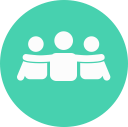 Oracy skills framework
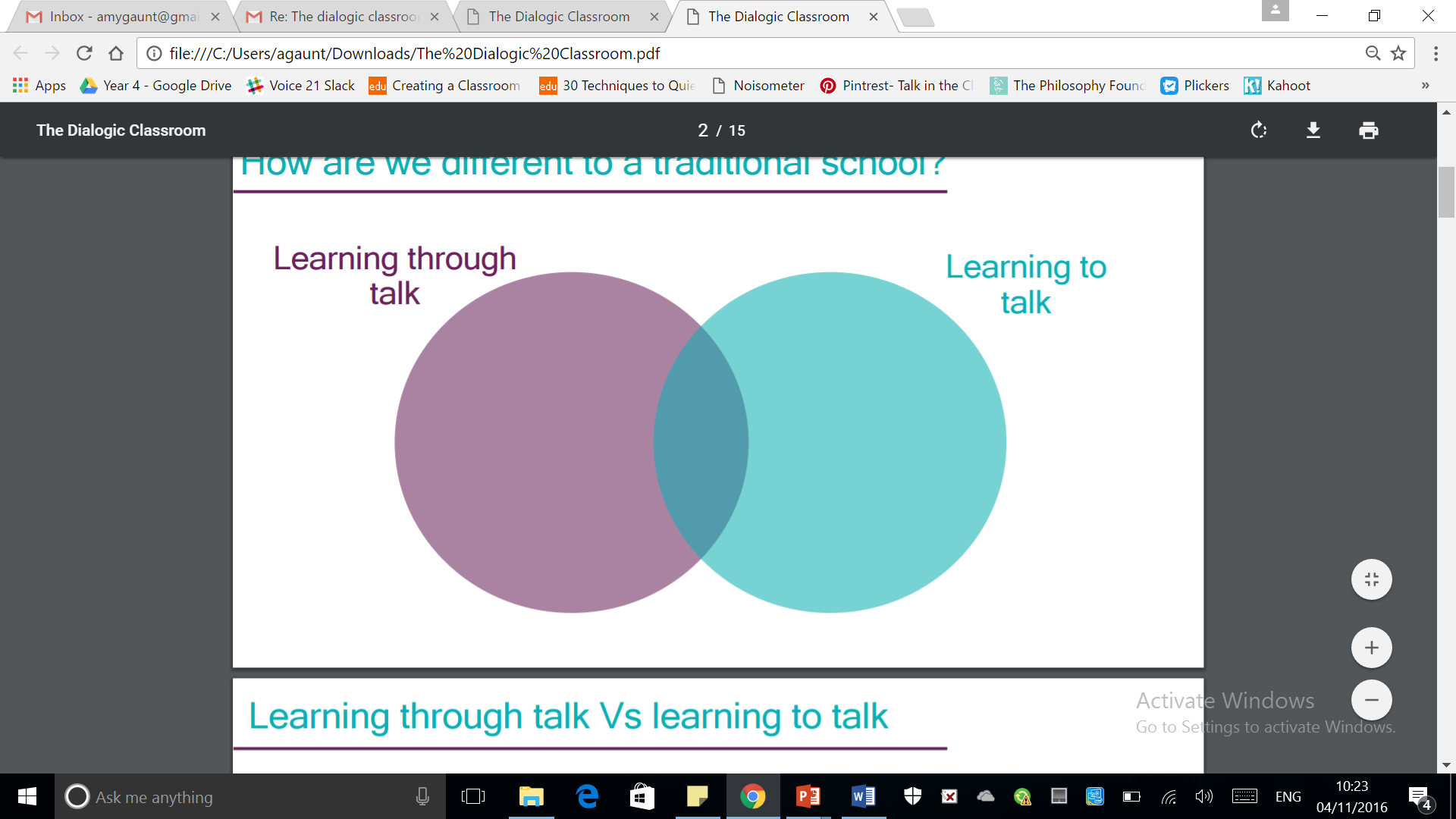 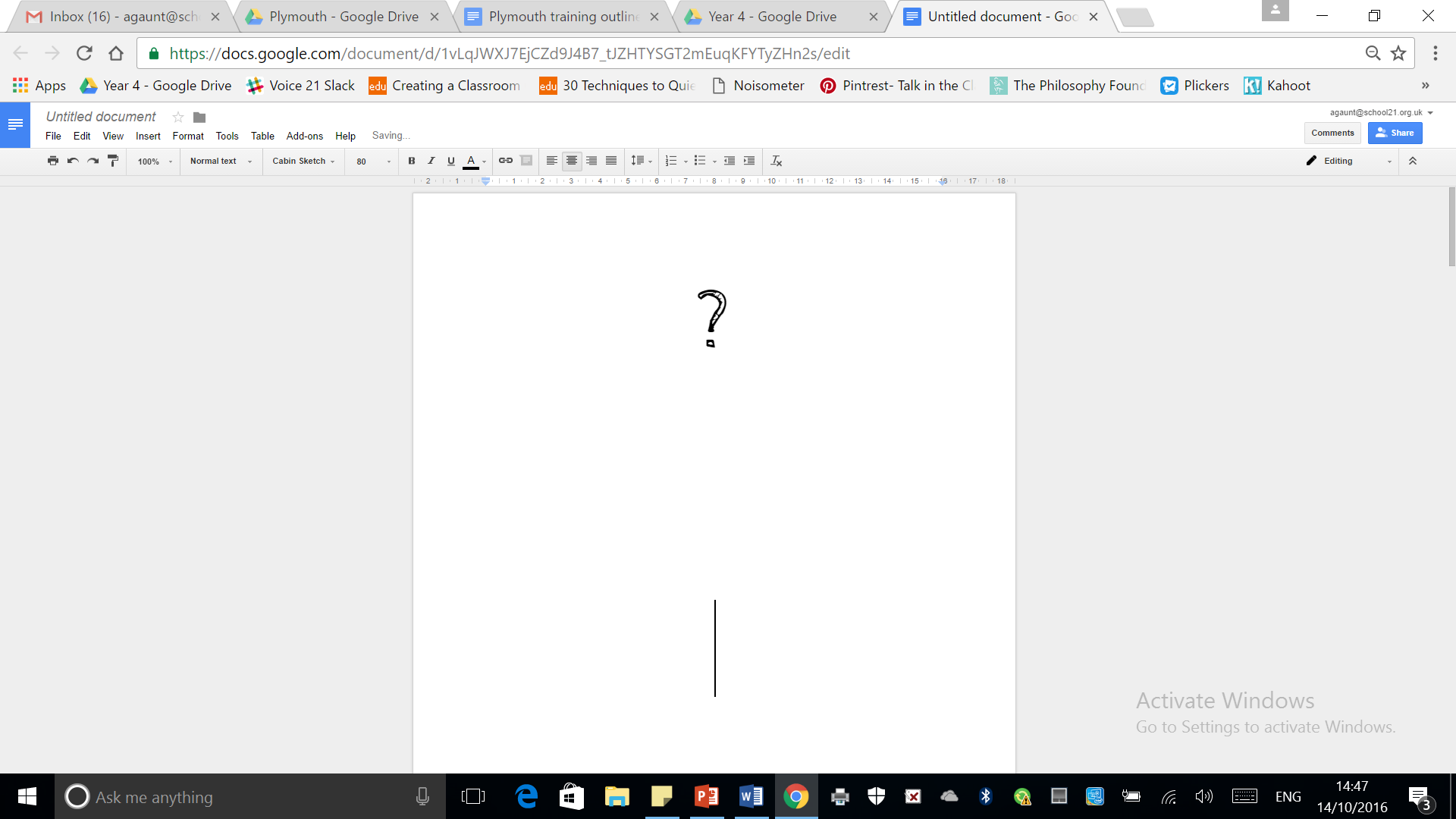 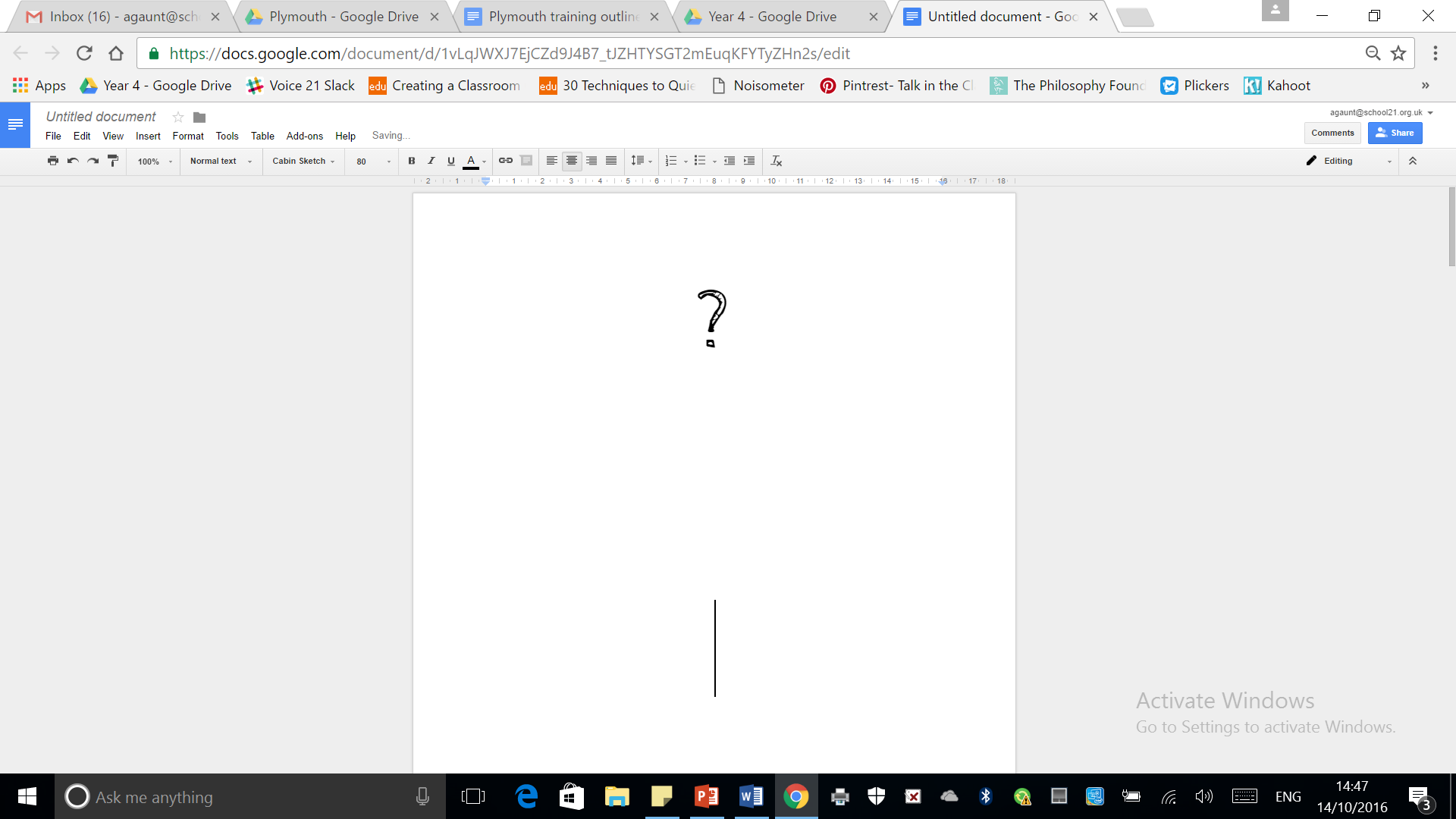 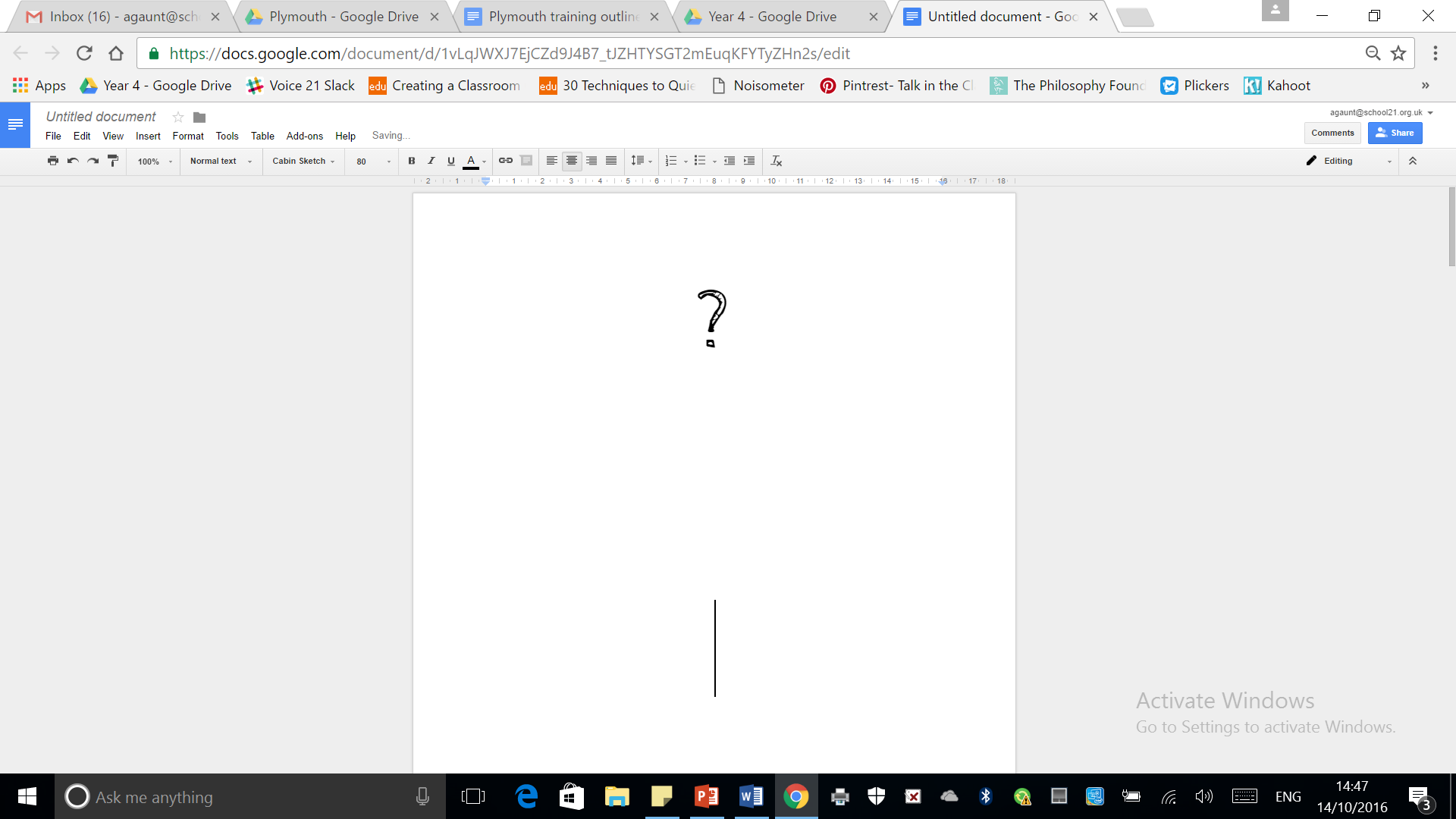 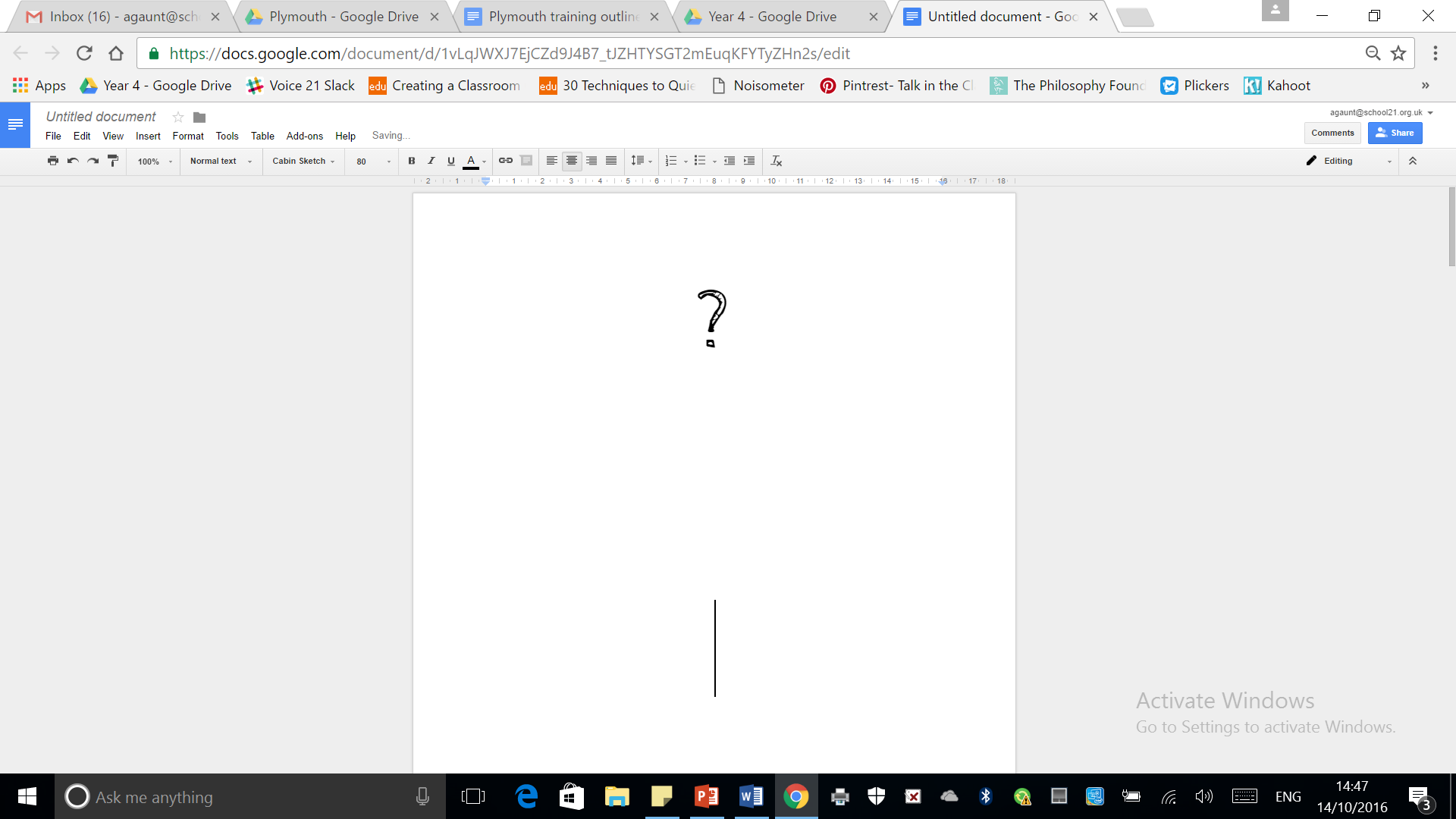 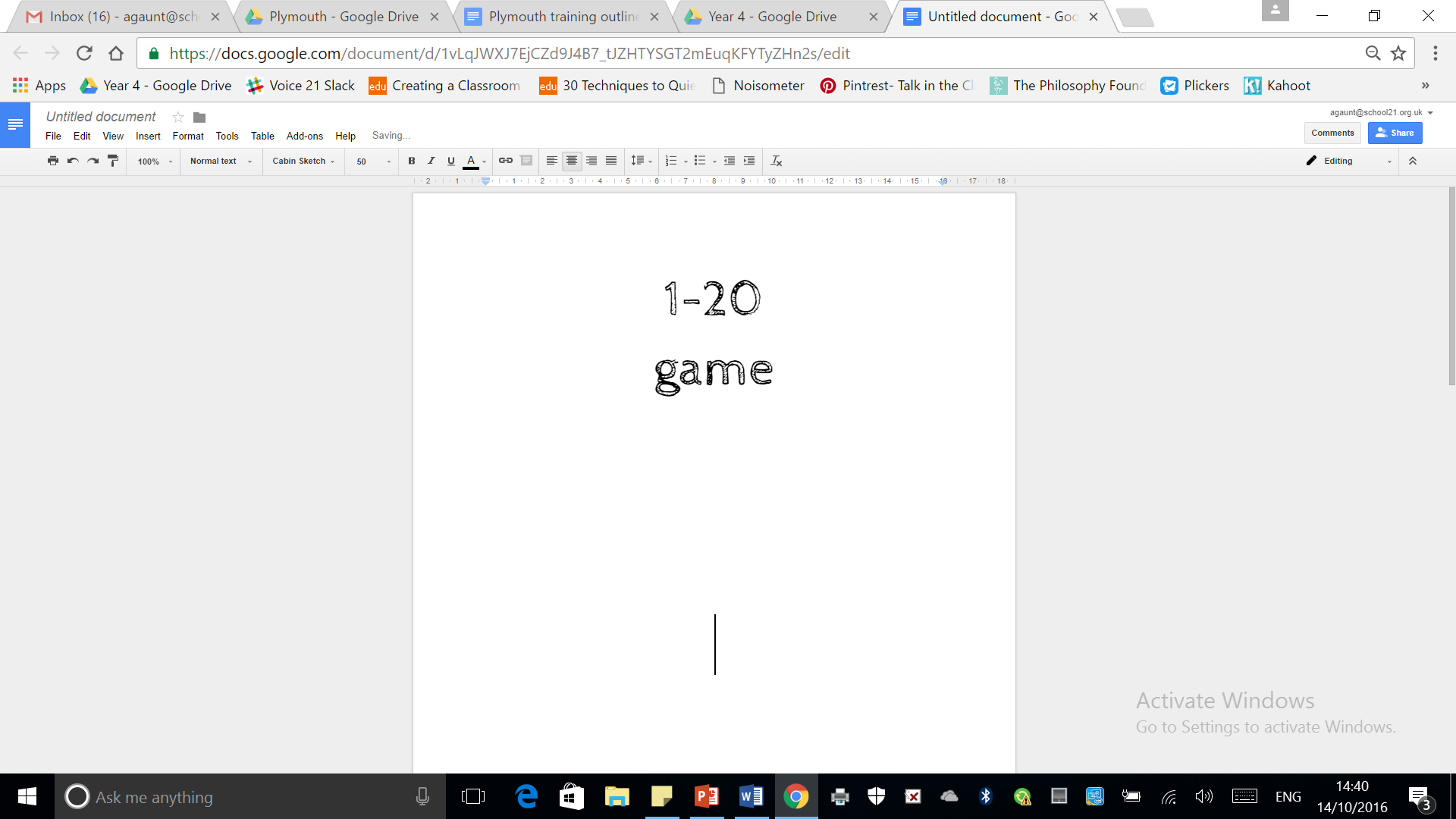 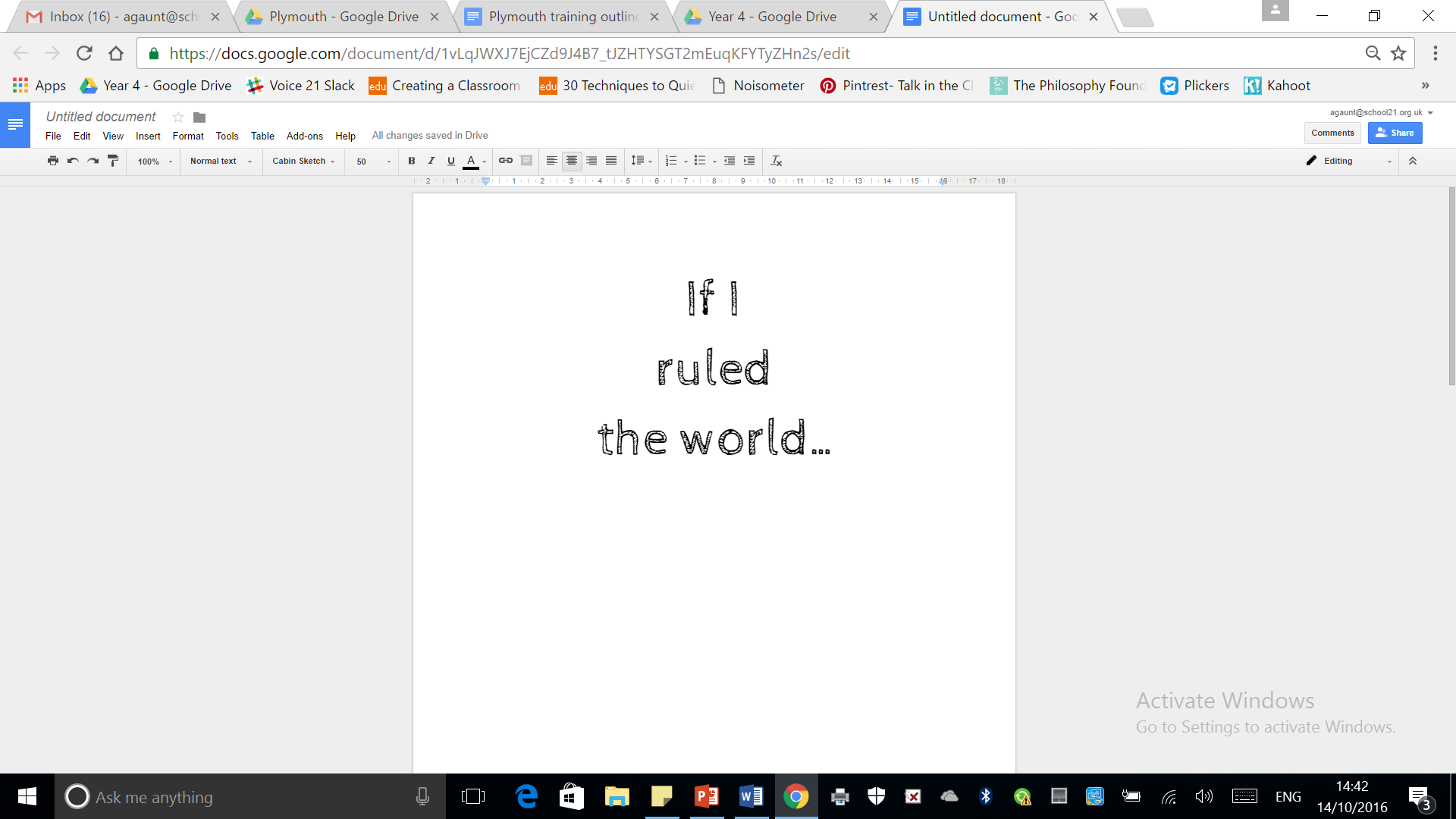 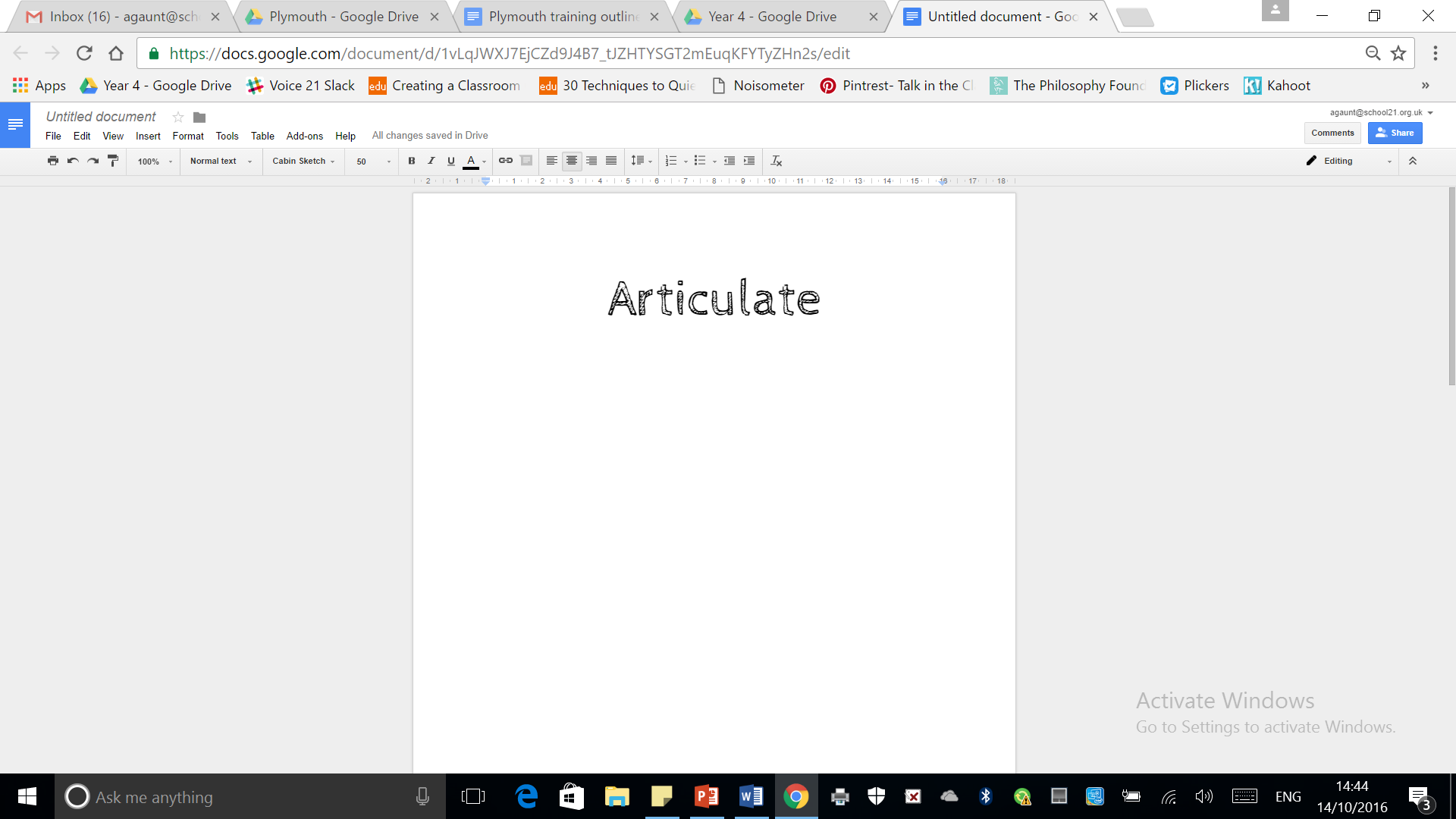 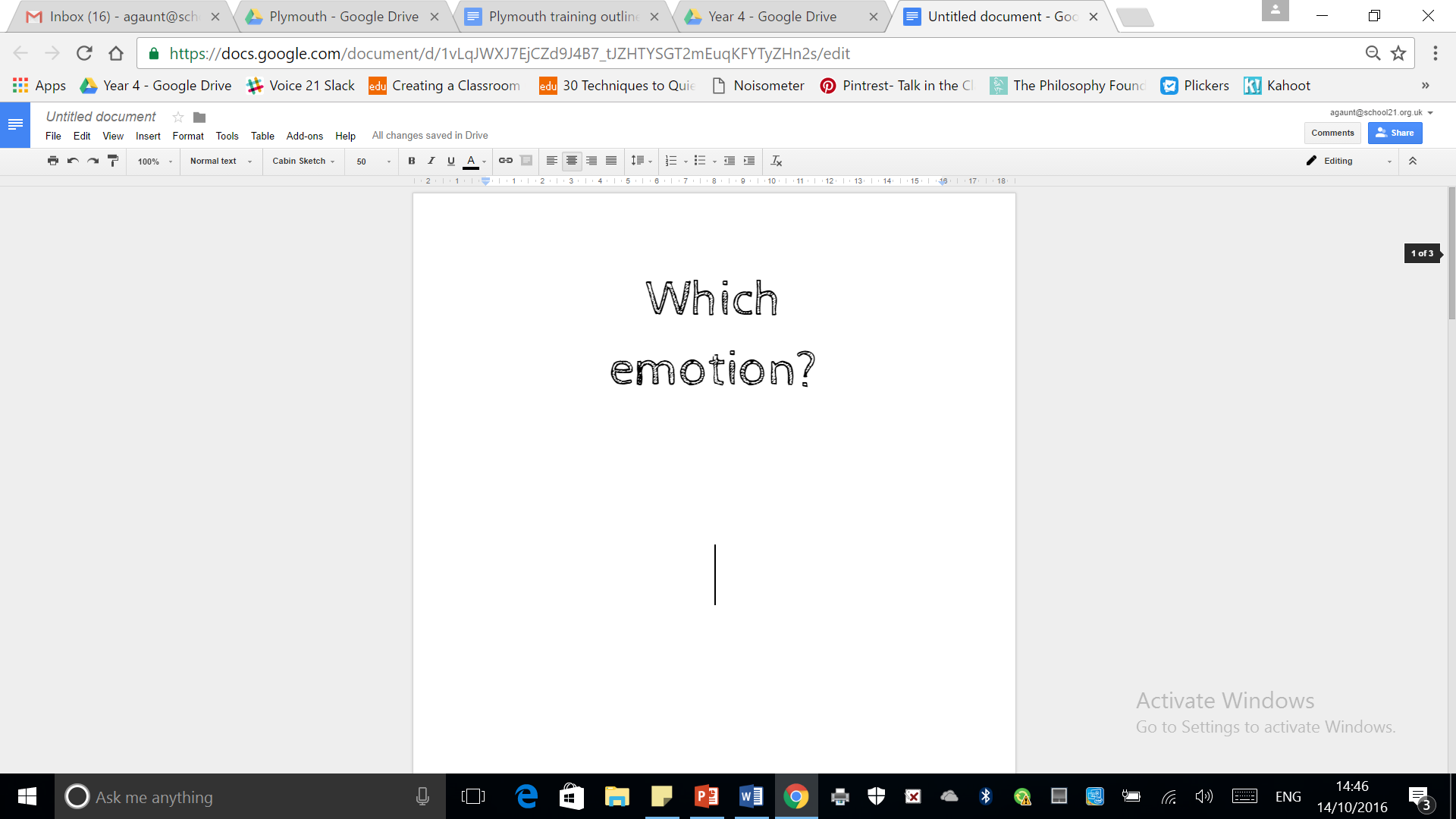 sad
angry
excited
“It’s only 3 weeks until half term!”
nervous
worried
confused
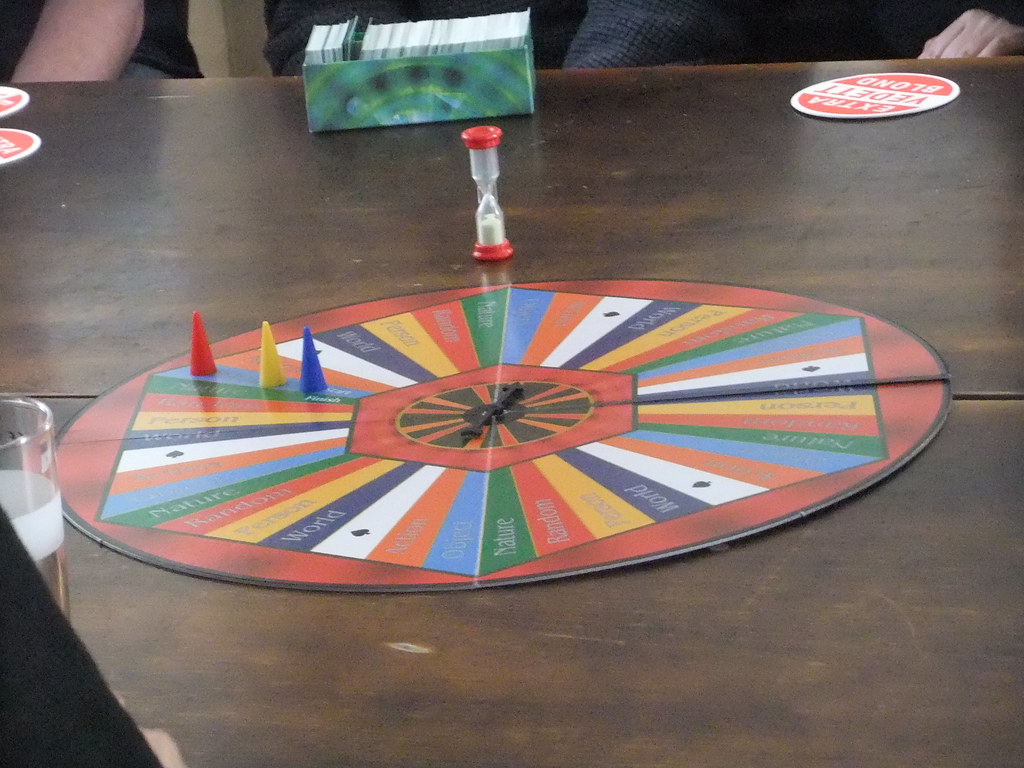 Articulate
Simile
Metaphor

Factor
Prime number

Shade
Tone
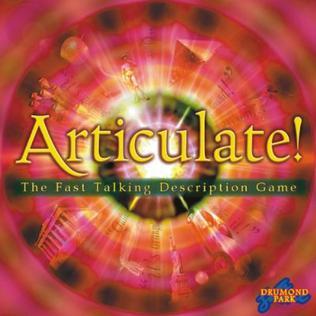 This Photo by Unknown Author is licensed under CC BY-SA
This Photo by Unknown Author is licensed under CC BY-SA
1 – 20 Game
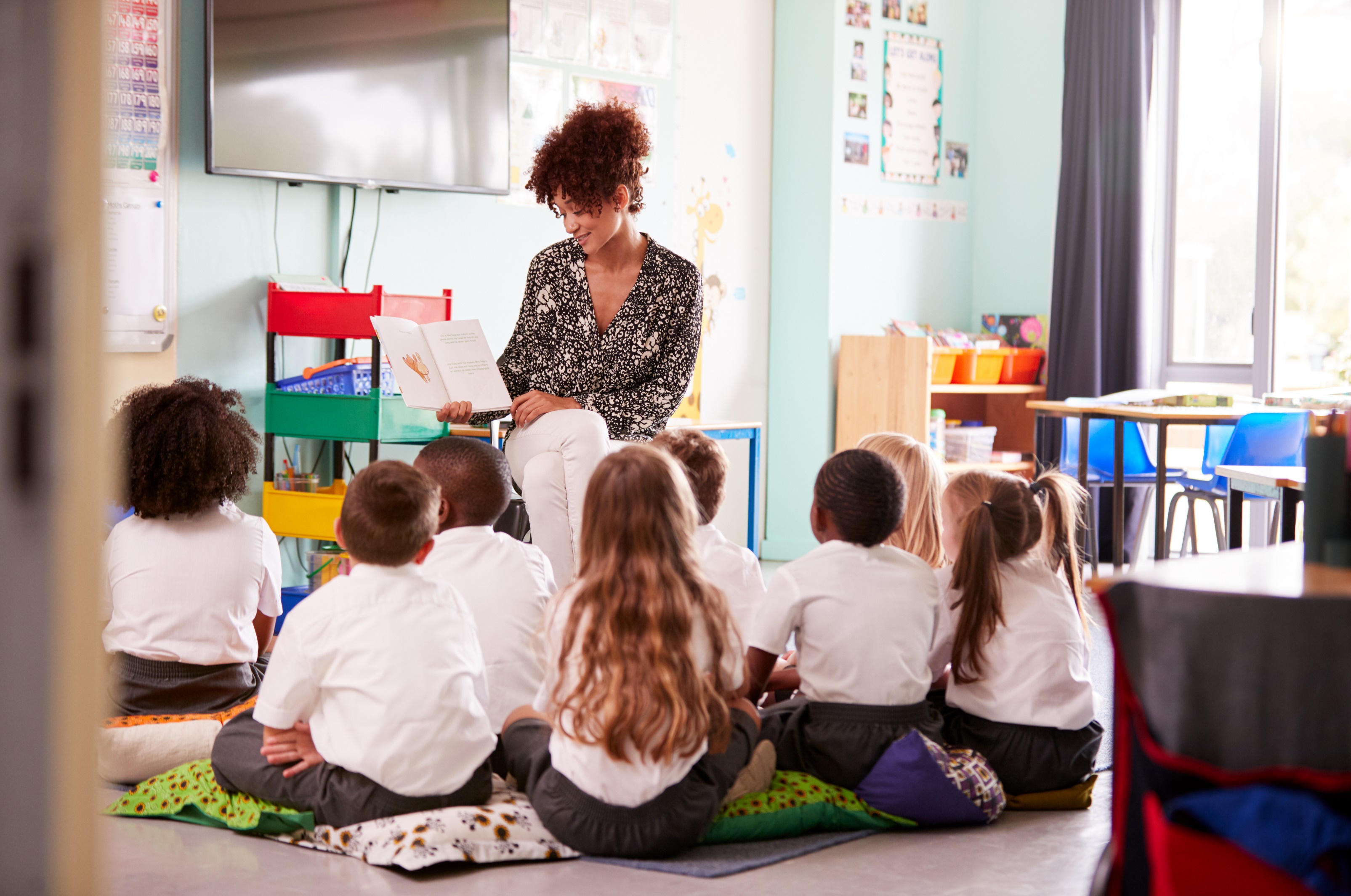 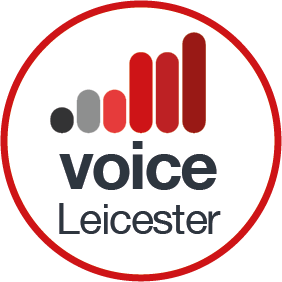 If I ruled the world, I would …
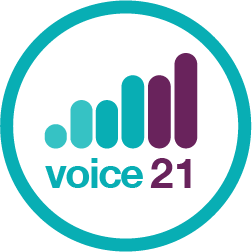 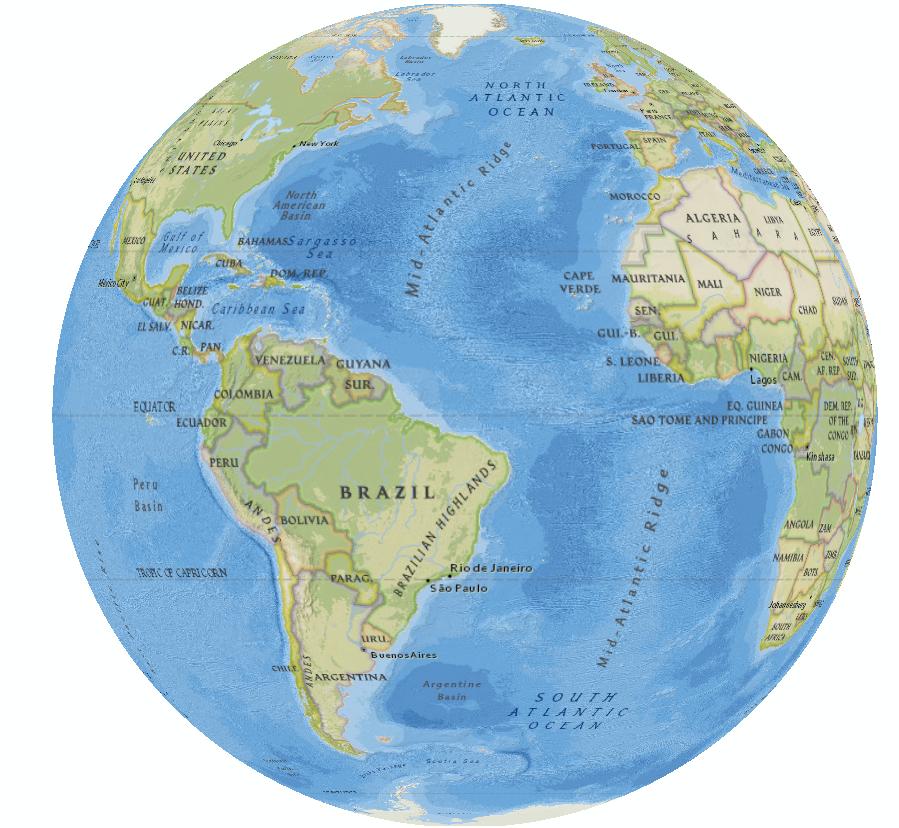 This Photo by Unknown Author is licensed under CC BY-SA
Oracy skills framework
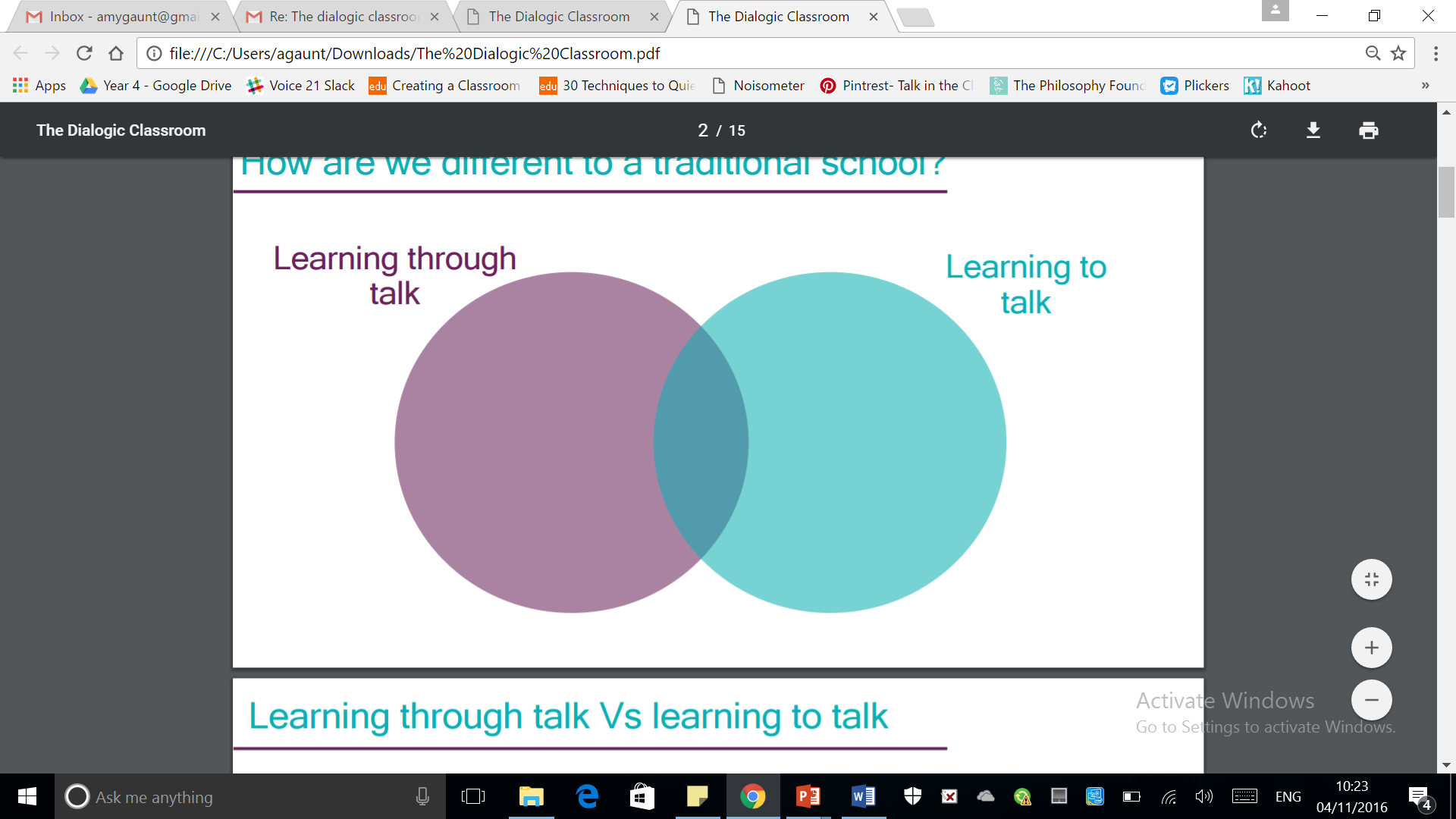 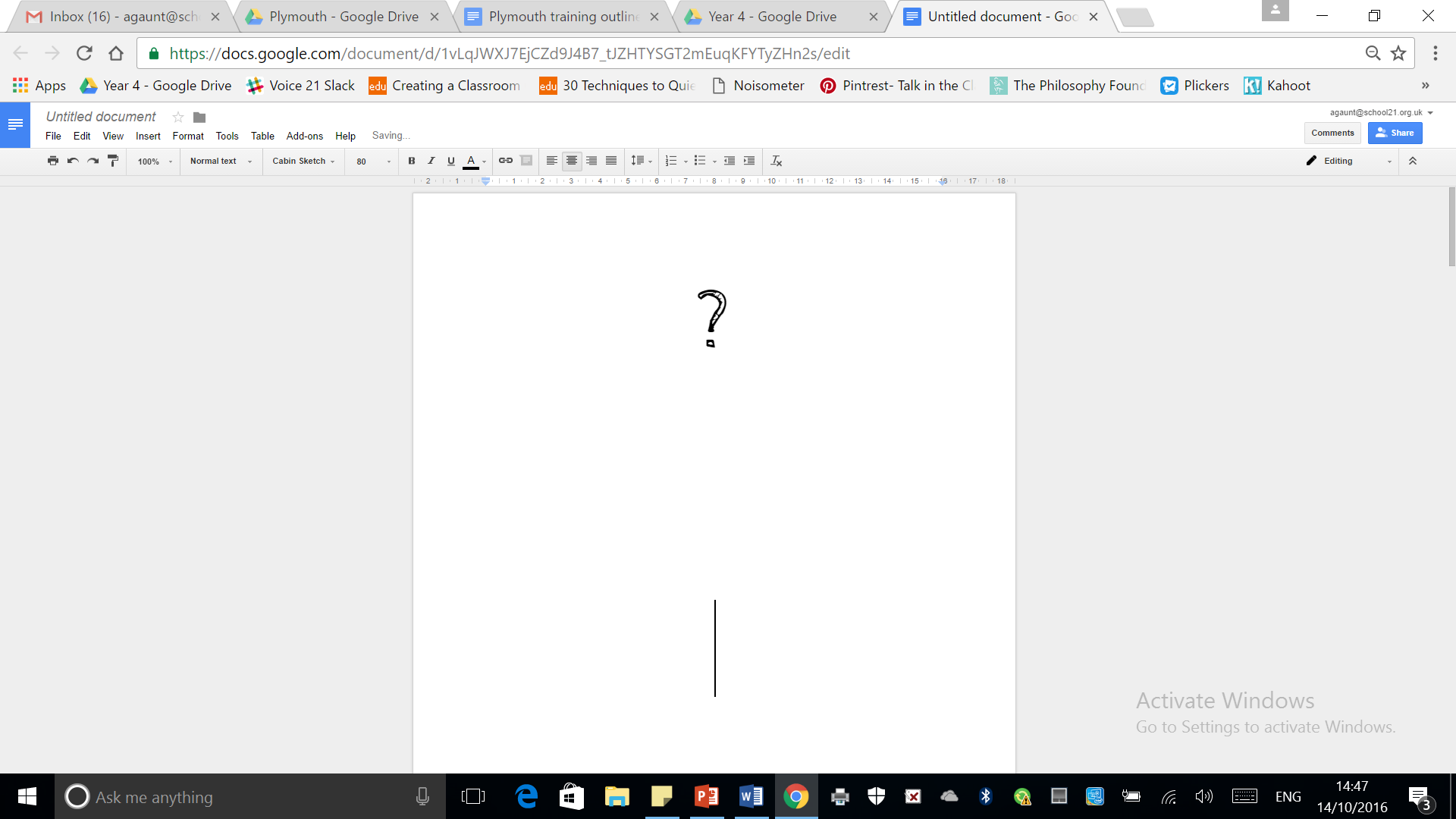 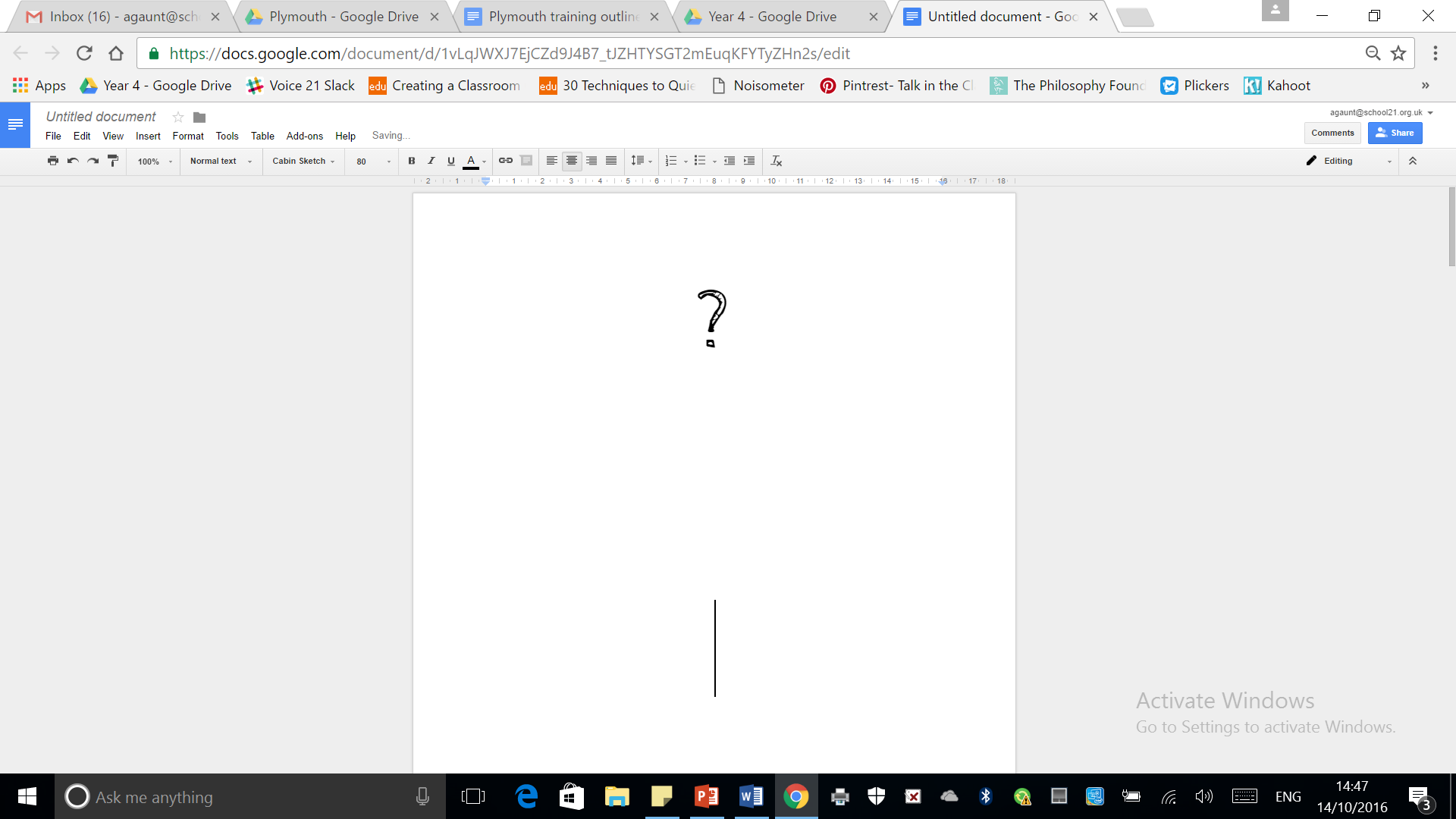 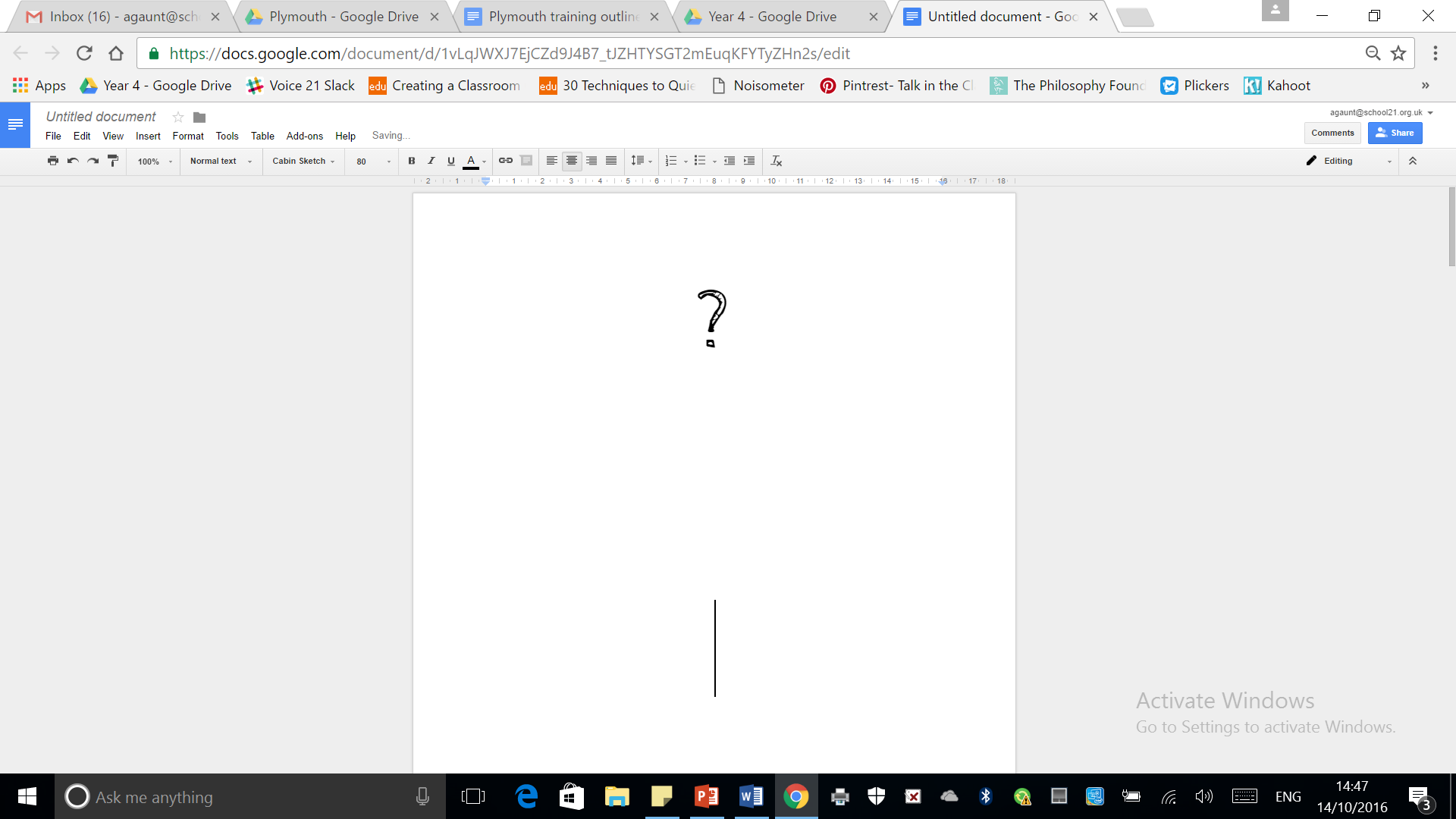 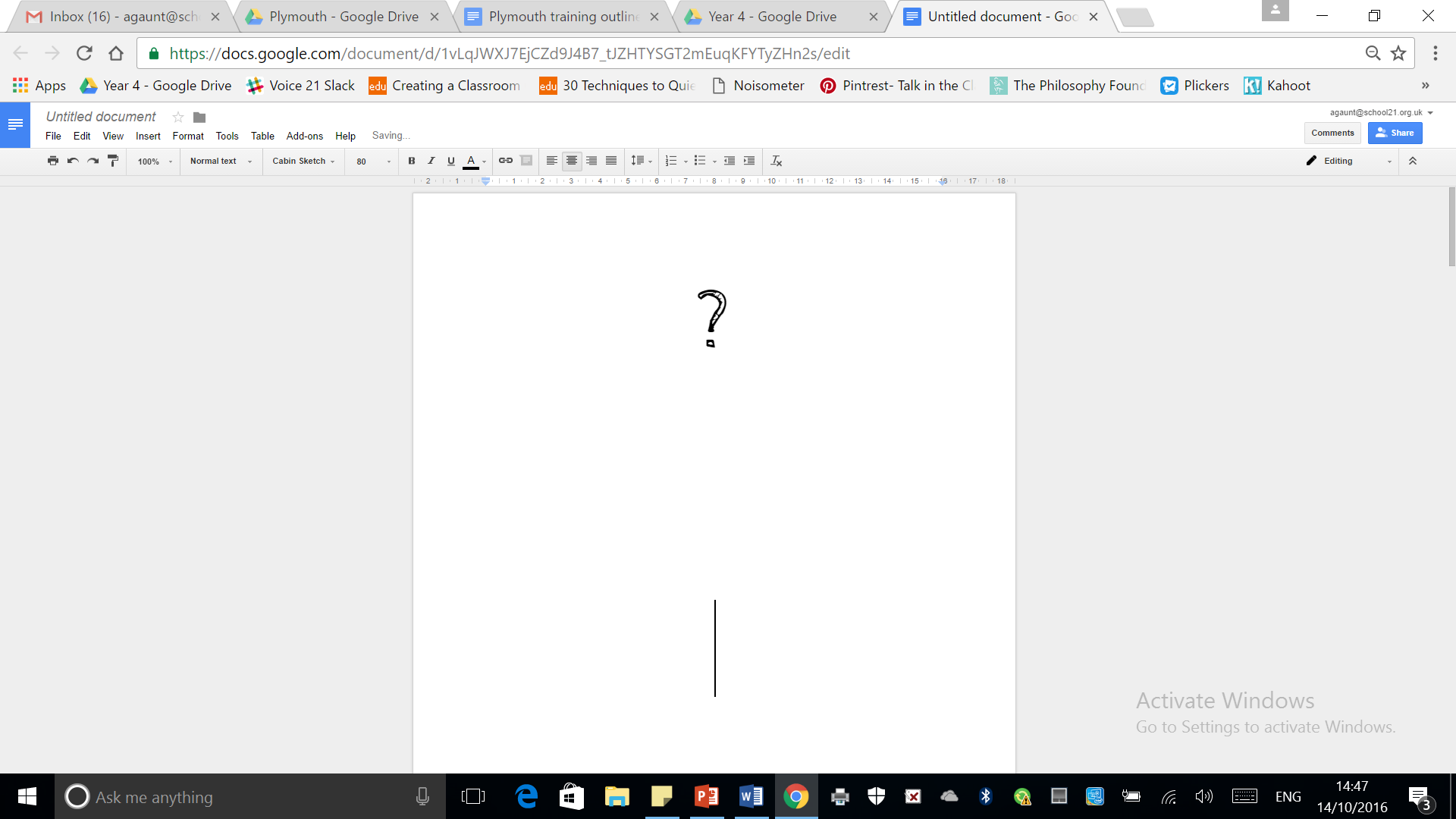 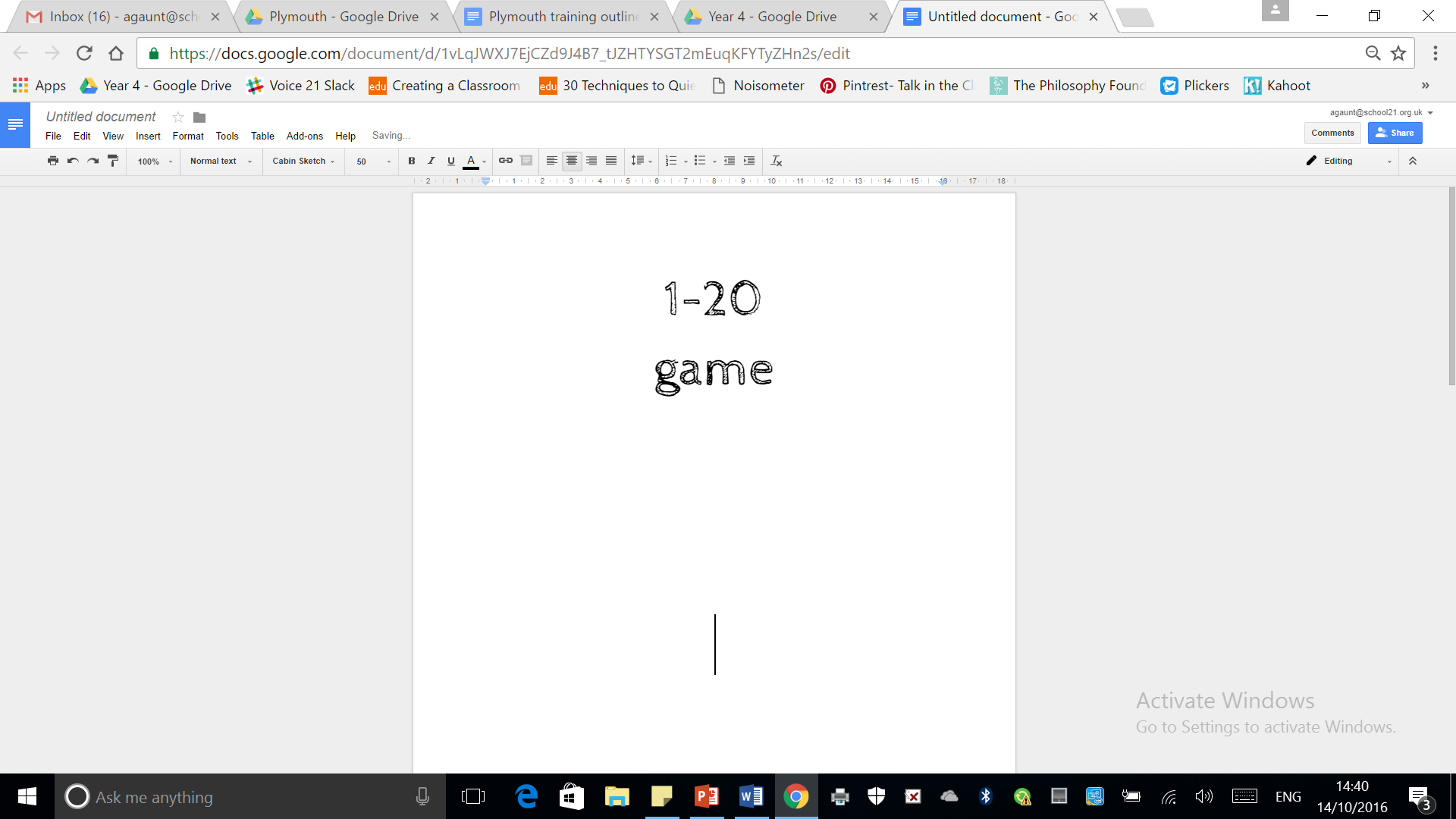 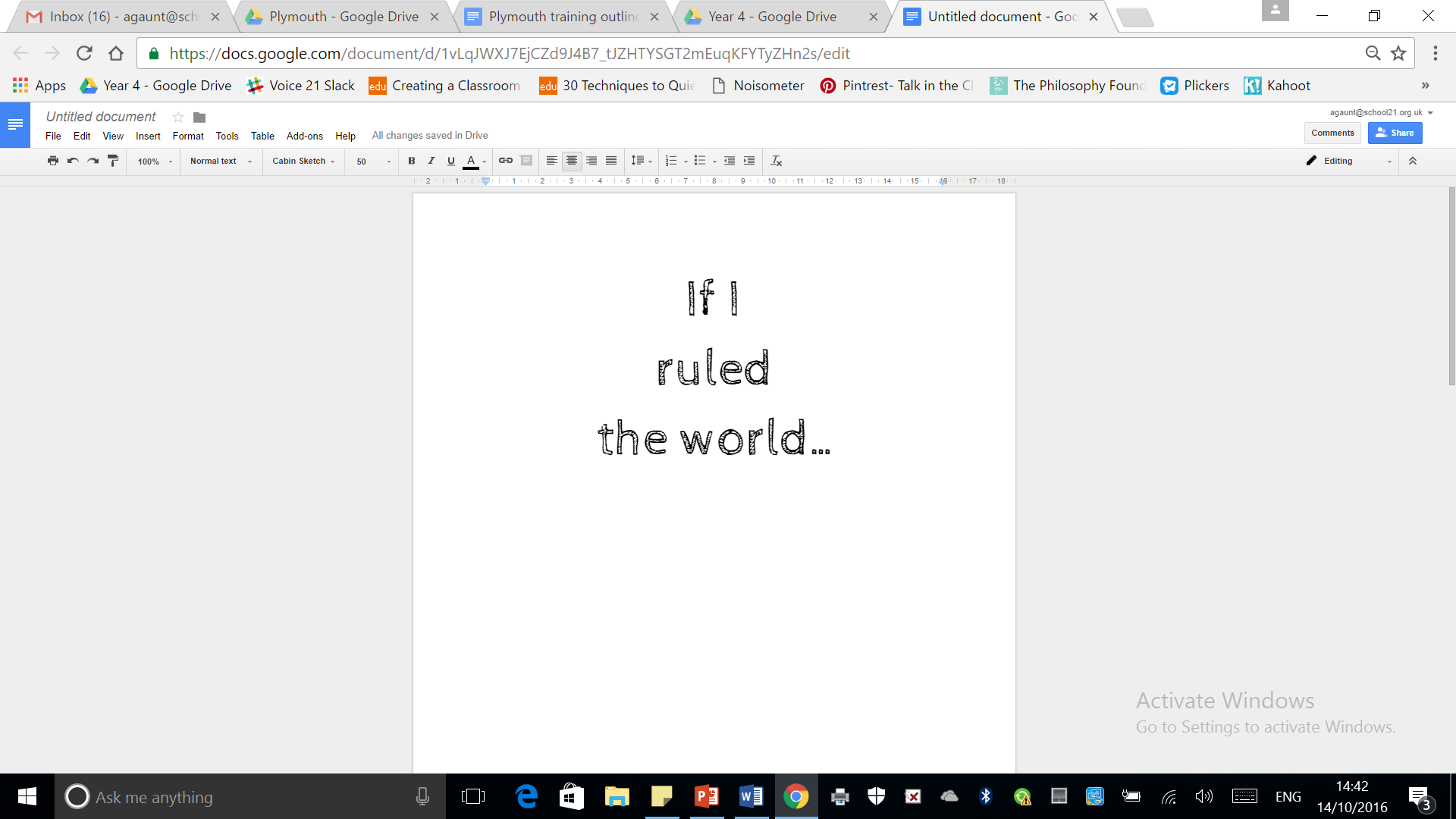 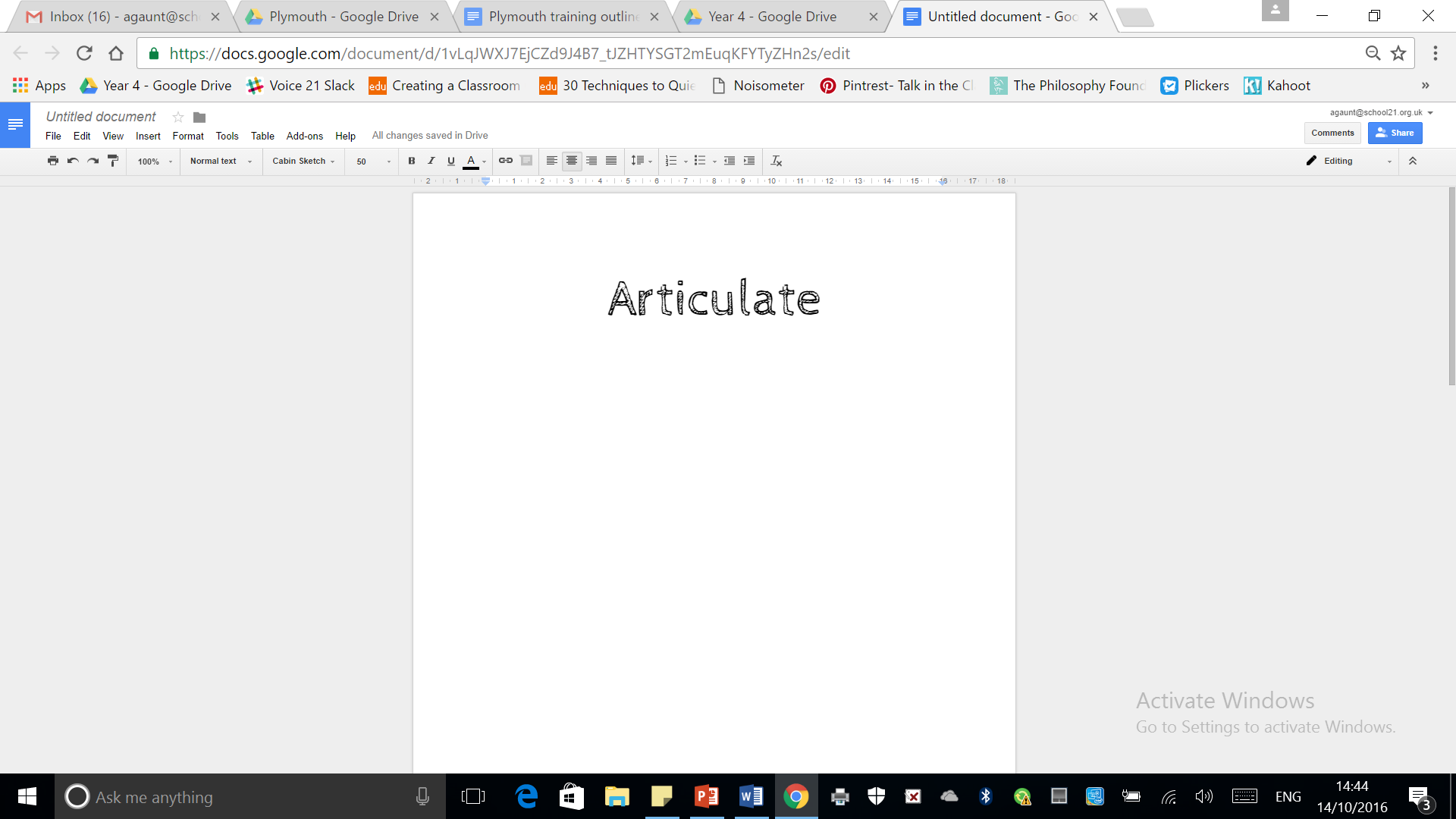 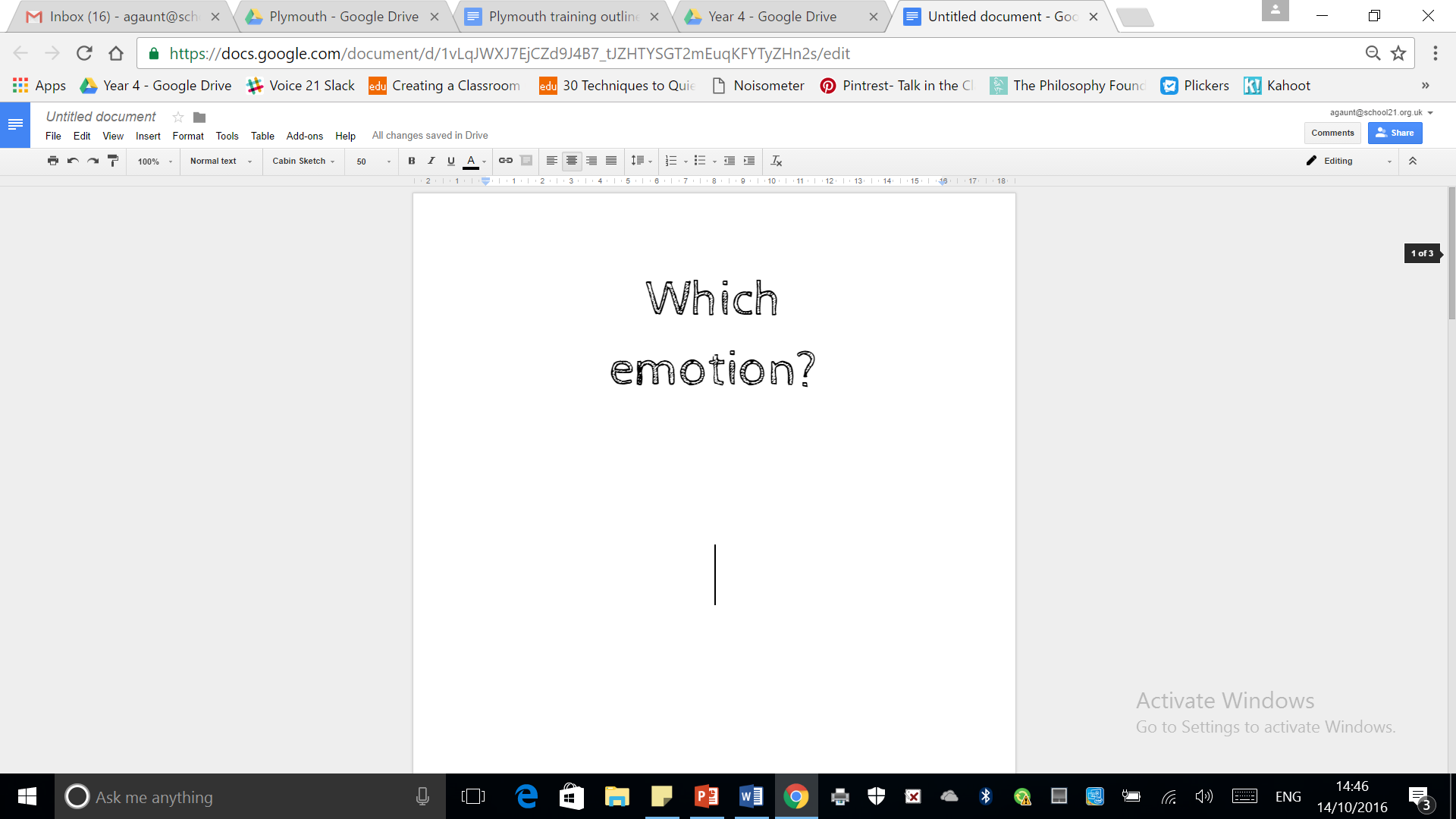 Cognitive
Oracy skills framework
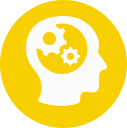 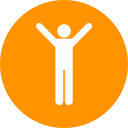 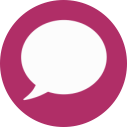 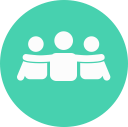 Linguistic
Physical
Social
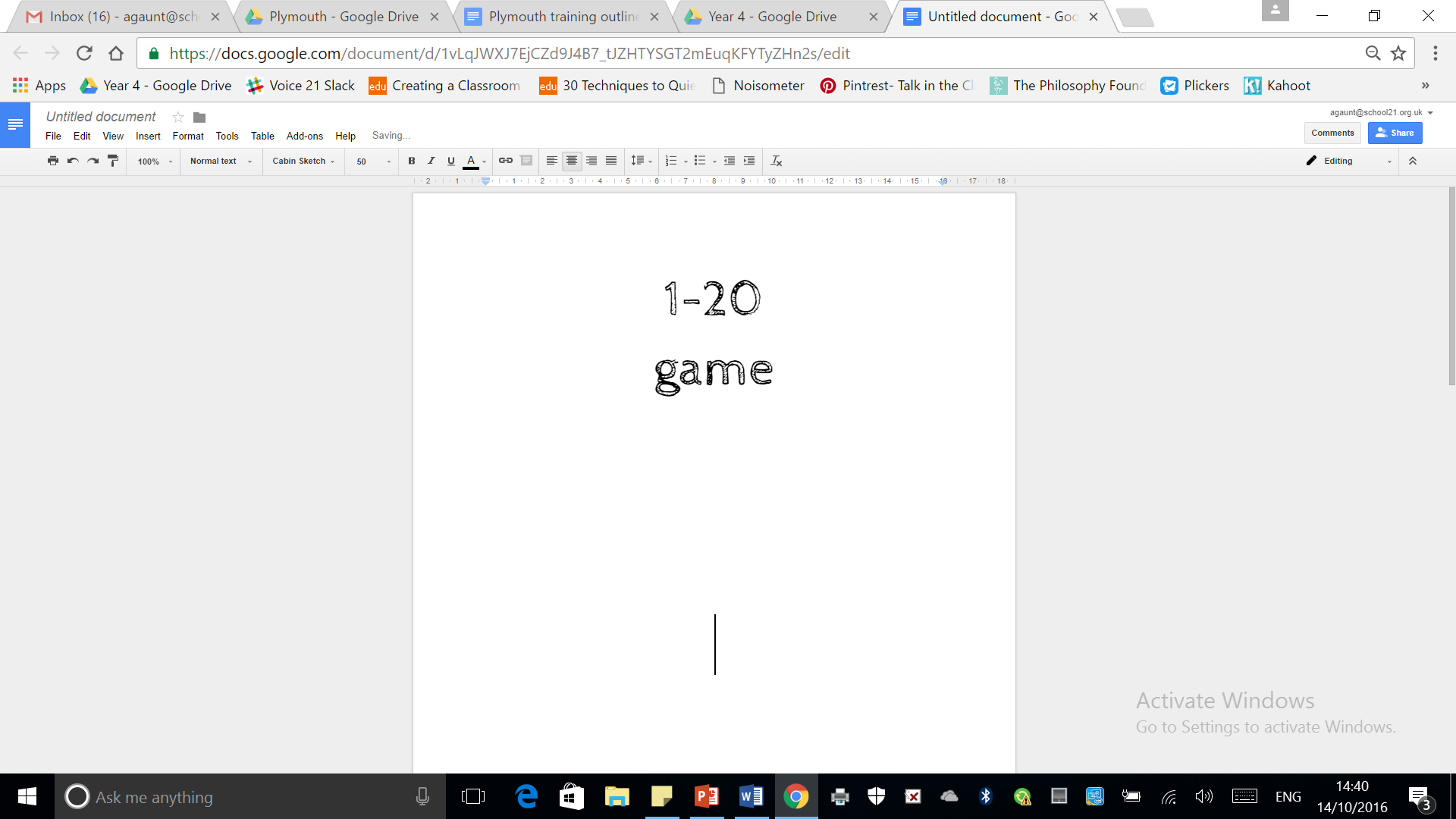 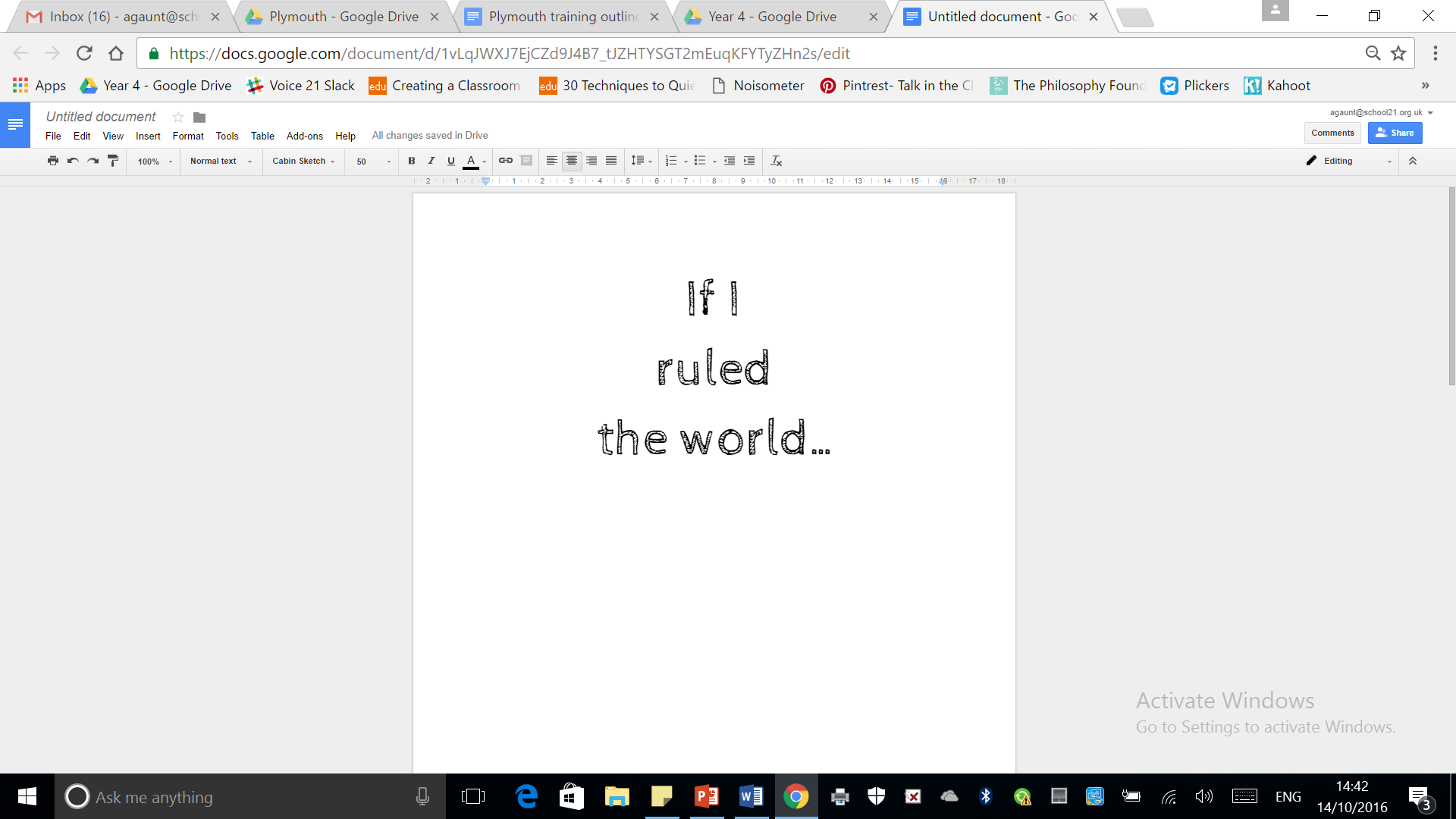 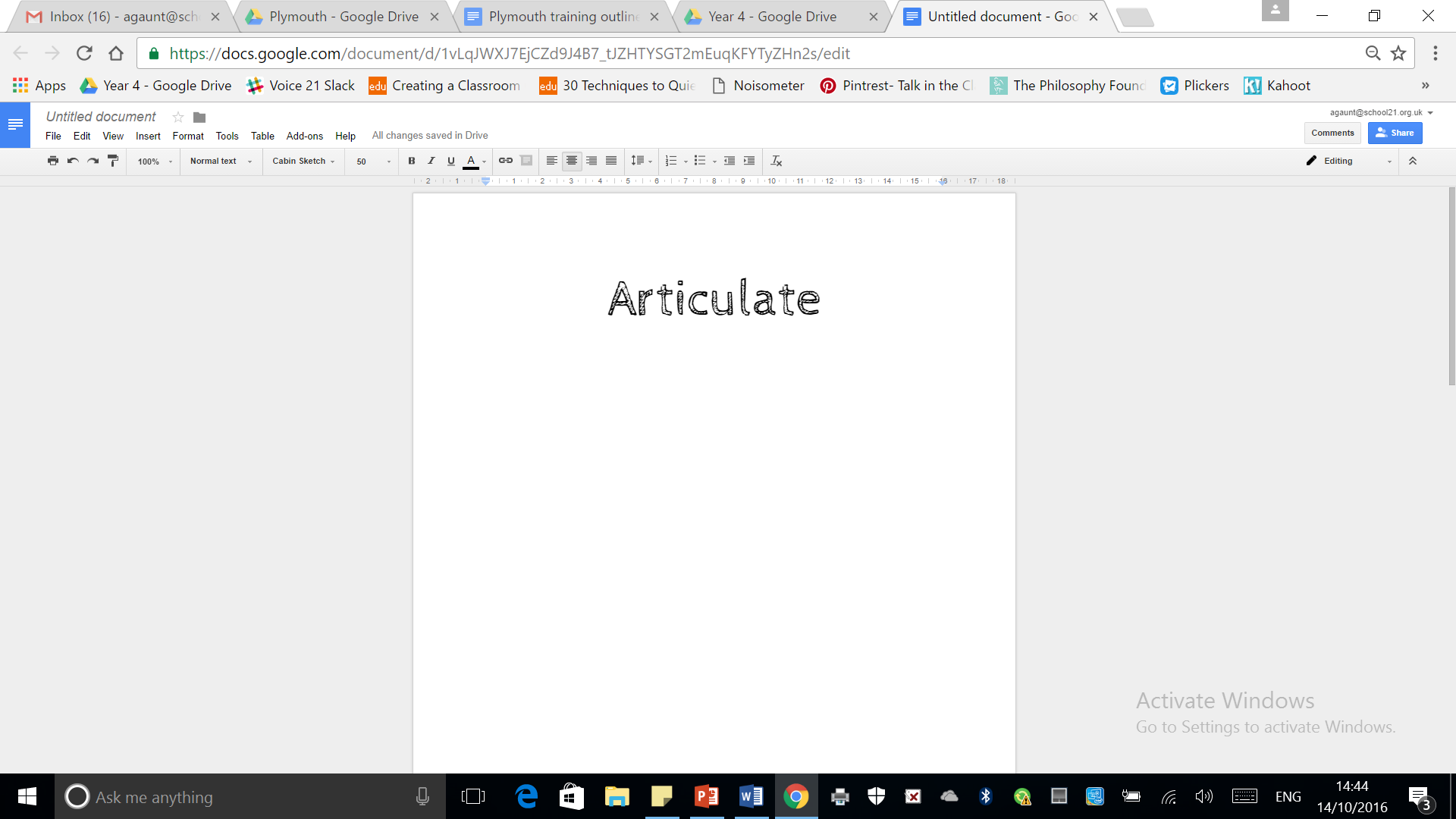 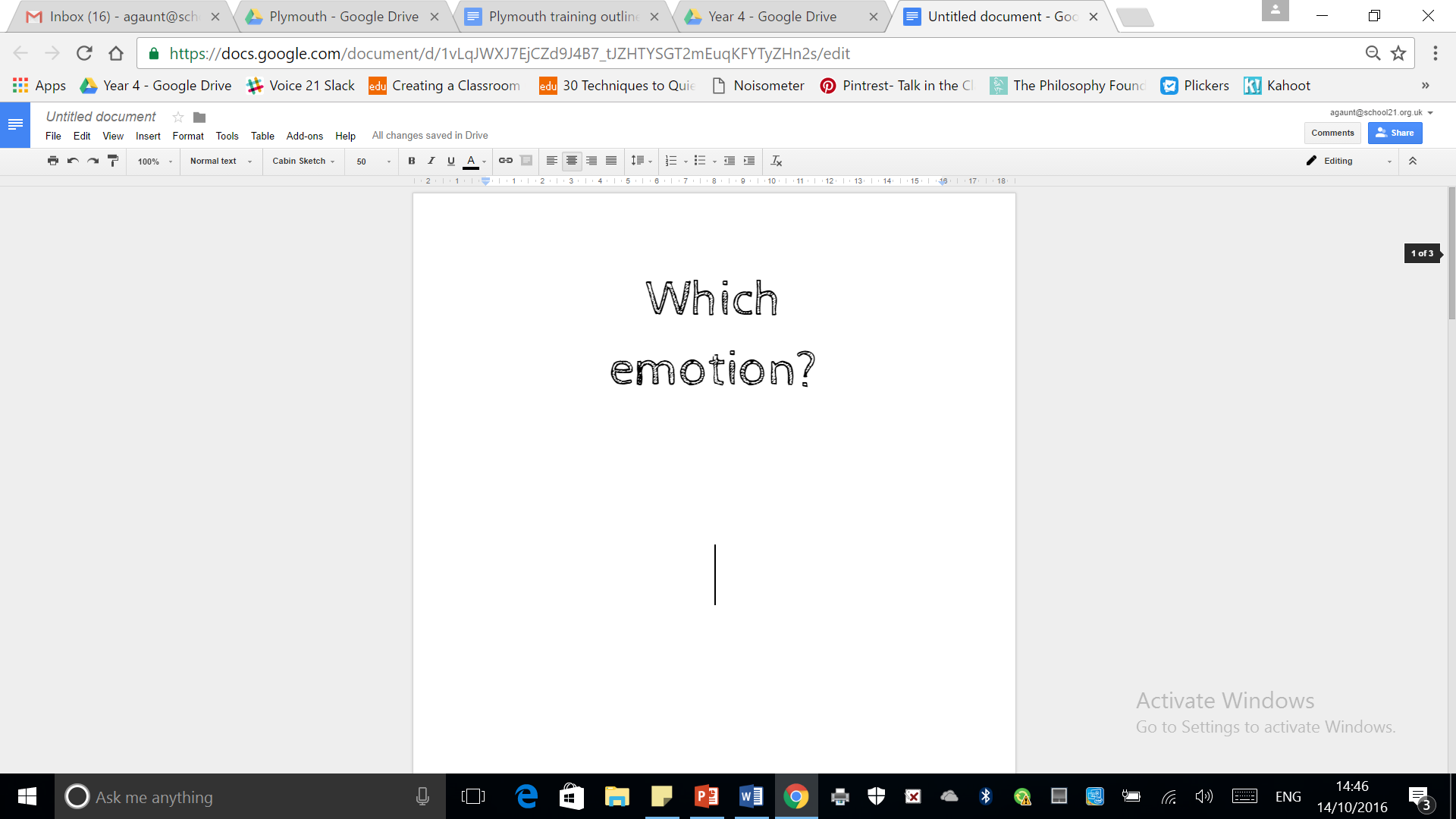 The Oracy Framework
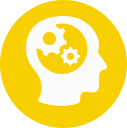 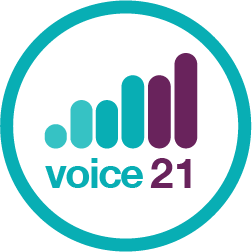 Content
Choice of content to convey meaning & intention 
Building on the views of others
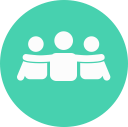 Structure
Structure & organisation of talk
Working with others
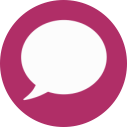 Clarifying & summarising
Guiding or managing interactions 
Turn-taking
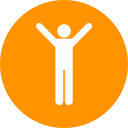 Seeking information & clarification through questions
Summarising
Vocabulary
Listening & responding
Voice
Appropriate vocabulary choice
Fluency & pace of speech
Tonal variation
Clarity of pronunciation
Voice projection
Listening actively & responding appropriately
Self-regulation
Language
Maintaining focus on task 
Time management
Confidence in speaking
Register
Grammar
Self-assurance
Liveliness & flair
Reasoning
Body language
Rhetorical techniques
Giving reasons to support views 
Critically examining ideas & views expressed
Audience awareness
Gesture & posture
Facial expression & eye contact
Rhetorical techniques such as metaphor, humour, irony & mimicry
Taking account of level of understanding of the audience
Cognitive
Linguistic
Physical
Social & Emotional
[Speaker Notes: Refer back to what makes a good speaker]
Using the Oracy Framework
Supporting teachers’ understanding of oracy

Diagnosing the needs of your students 

Shared language – giving feedback – setting success criteria
Your Classroom Practice
How does talk support learning?
What are the expectations for talk?
Are there opportunities to develop the four strands?
Are children learning to talk?
Are children learning through talk?
What was your role in the lesson?

      Consider the Teacher Benchmarks
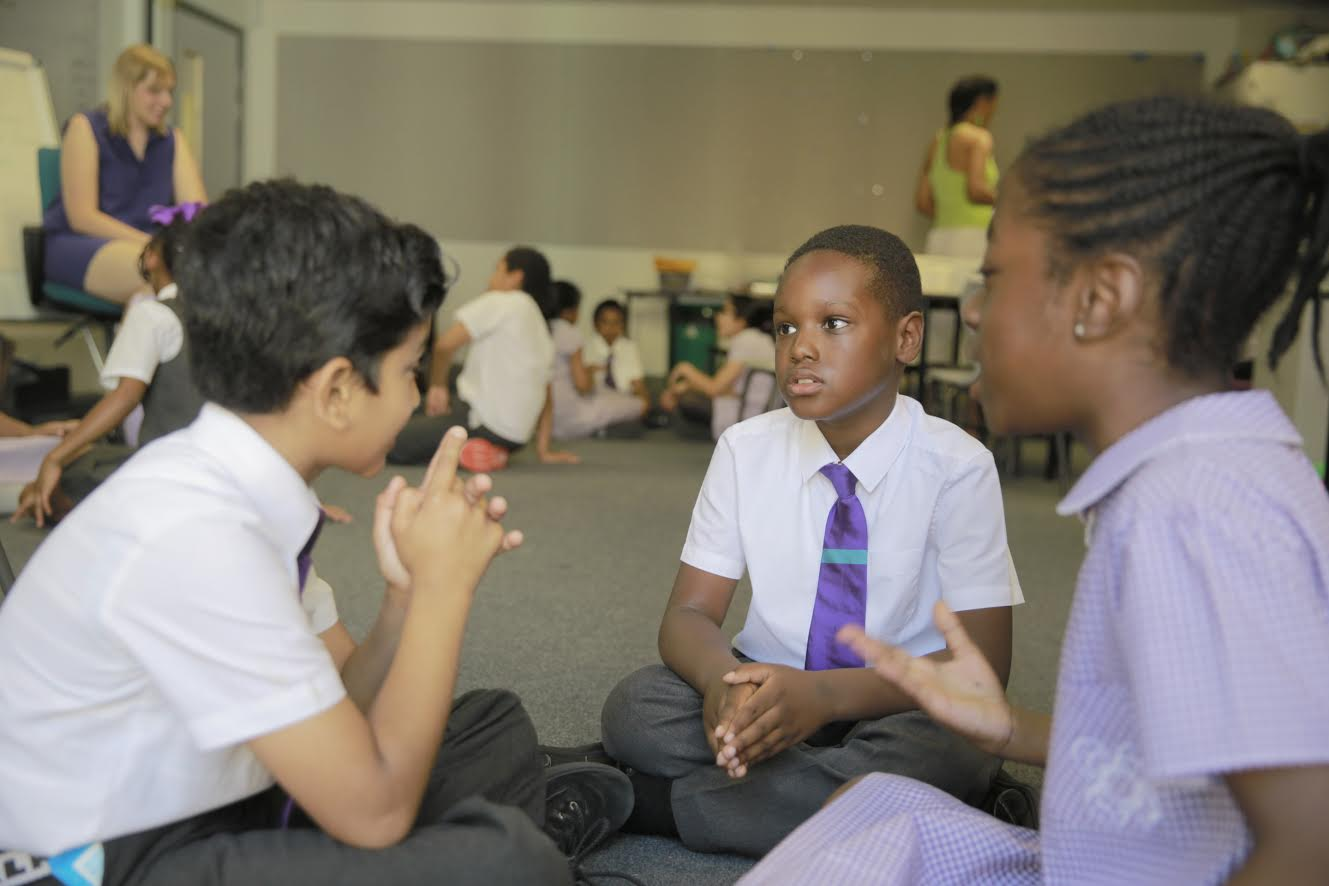 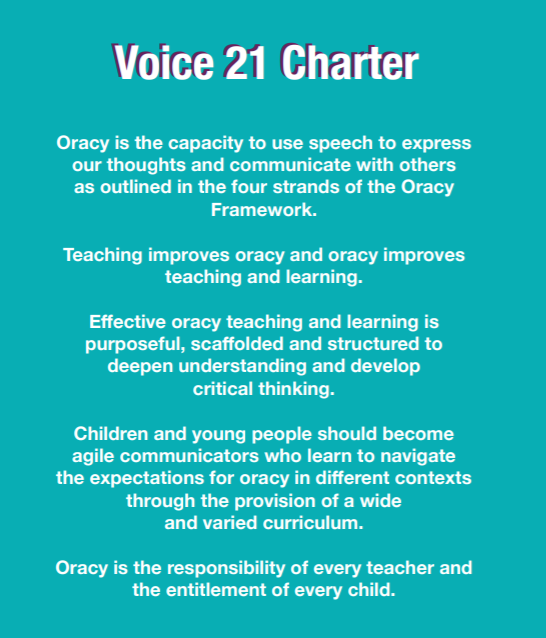 Final thoughts …
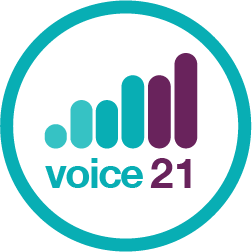 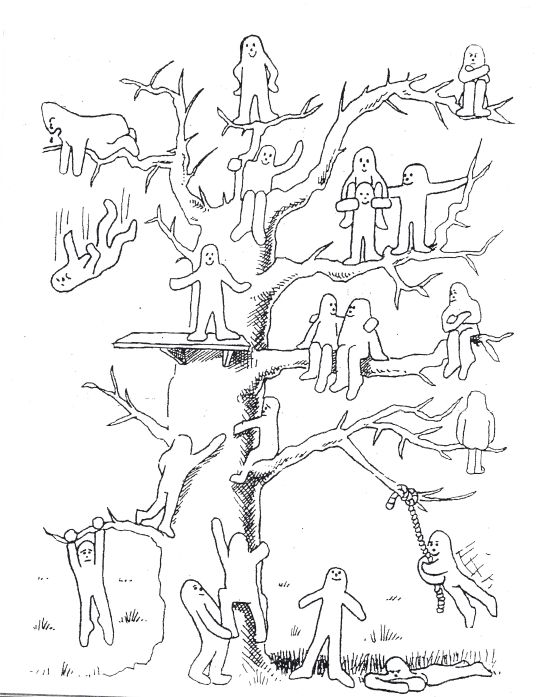 Which blob best represents you today?
Further Oracy Support
Session 2: Intro to discussion strategies, types of talk & listening
 skills - 14th December at SDSA
Session 3: Oracy across the curriculum - 1st February at SDSA

Oracy Networks – open to all
18th January & 18th April 9am – 12 at NSPCC 
Includes opportunities to visit schools to see ‘oracy in action’
Twilight team sessions
Twilight Oracy Teach Meets

Bespoke consultant in-school sessions available by request payable at SLA rate
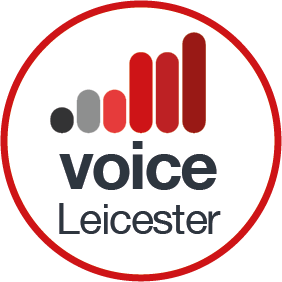 Session evaluation